“Big Idea” Question
Intro
Review Concepts
Check-In Questions
Teacher Engagement
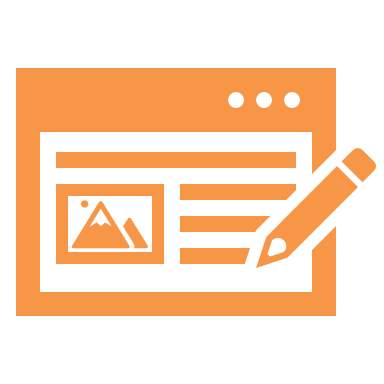 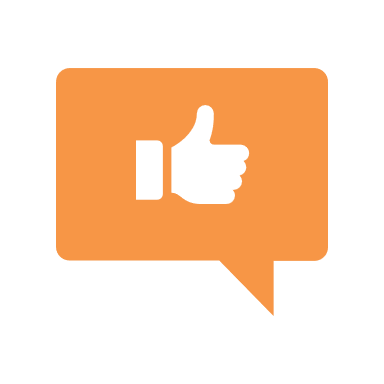 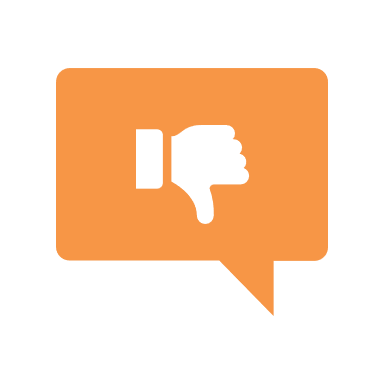 Vocabulary
Student-Friendly Definition
Examples & Non-Examples
Frayer Model
Simulation/Activity
[Speaker Notes: OK everyone, get ready for our next lesson.  Just as a reminder, these are the different components that our lesson may include, and you’ll see these icons in the top left corner of each slide so that you can follow along more easily!]
Intro
Non-Renewable Energy
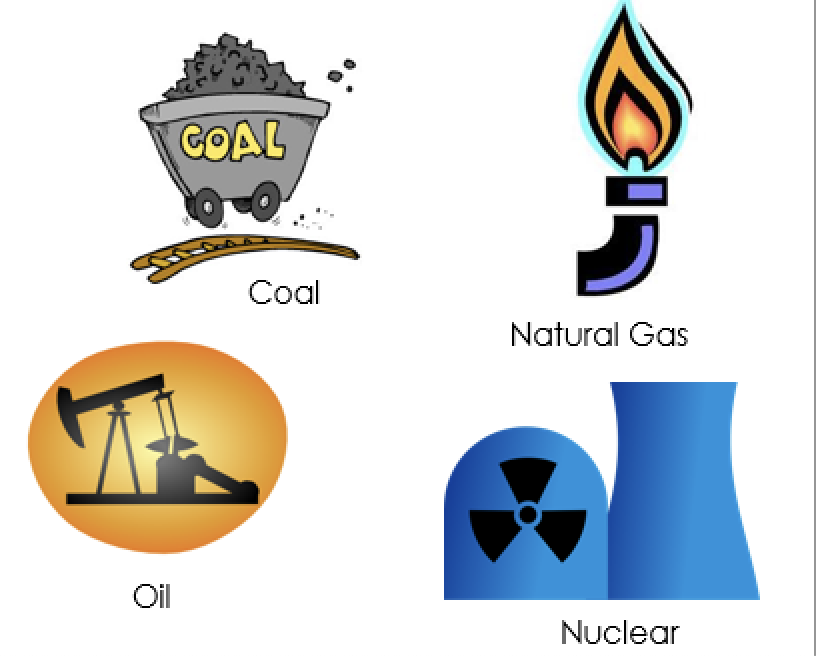 [Speaker Notes: Today we will be learning about non-renewable energy]
Big Question: How does the amount we use of different types of resources help us take care of our environment?
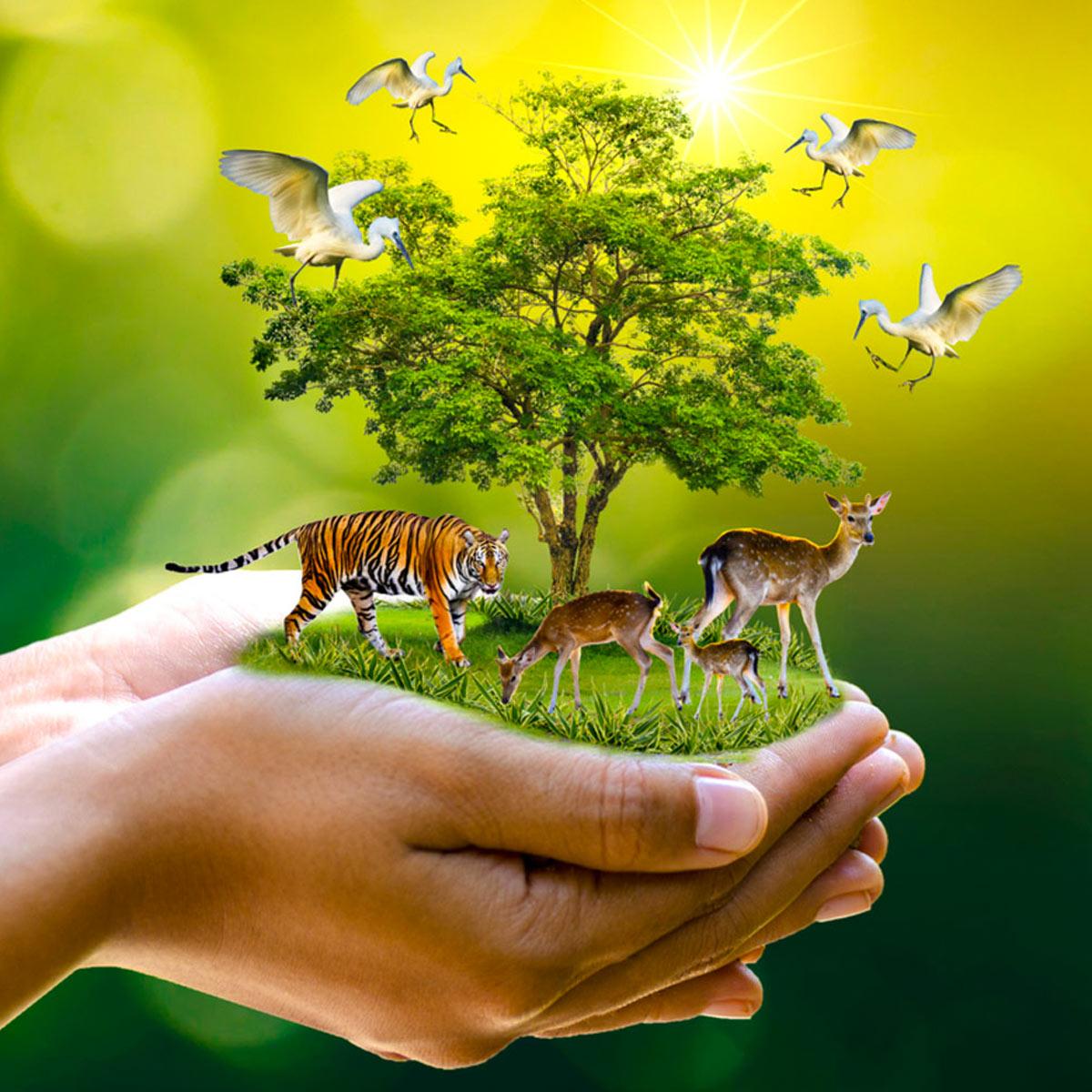 [Speaker Notes: Our “big question” is: How does the amount we use of different types of resources help us take care of our environment?

[Pause and illicit predictions from students.]

Be sure to keep this question and your predictions in mind as we move through this video and questions.]
[Speaker Notes: Before we move on to our new vocabulary term, let’s review some other words & concepts that you already learned and make sure you are firm in your understanding. 

Feedback: Reviewing key background knowledge helps lay the context and sets the students up to make sense of the new content you are introducing, it also reinforces previously learned material.]
Water is the only compound that exists in all three states of matter: solid, liquid, and gas
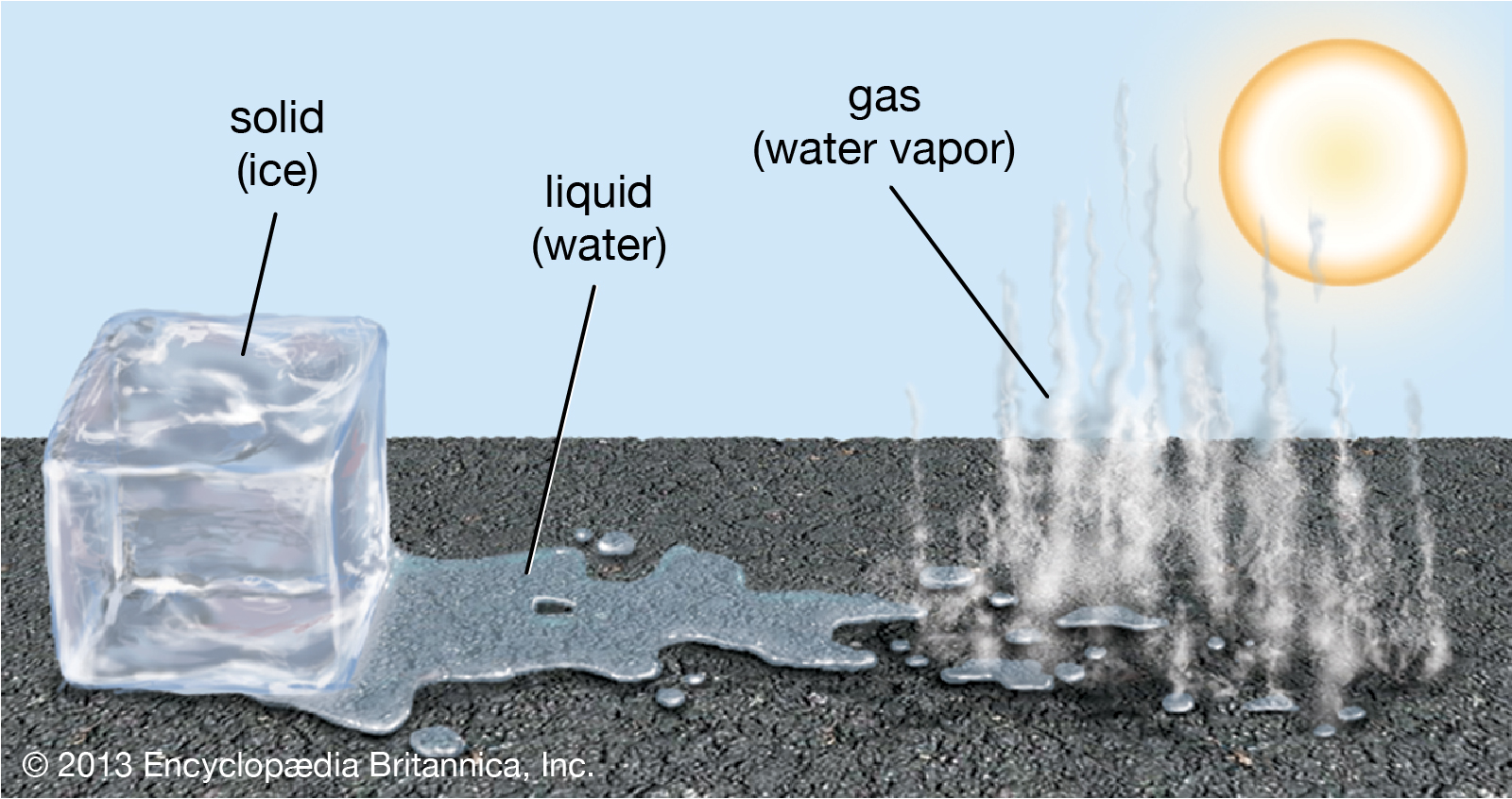 [Speaker Notes: Water is the only compound that exists in all three states of matter: solid, liquid, and gas.]
Climate: the average measurements of weather in a place over the course of years
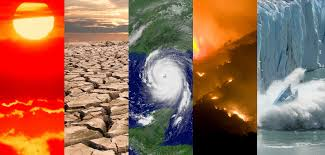 [Speaker Notes: Climate is the average measurements of weather in a place over the course of years.]
Energy: the ability to cause change
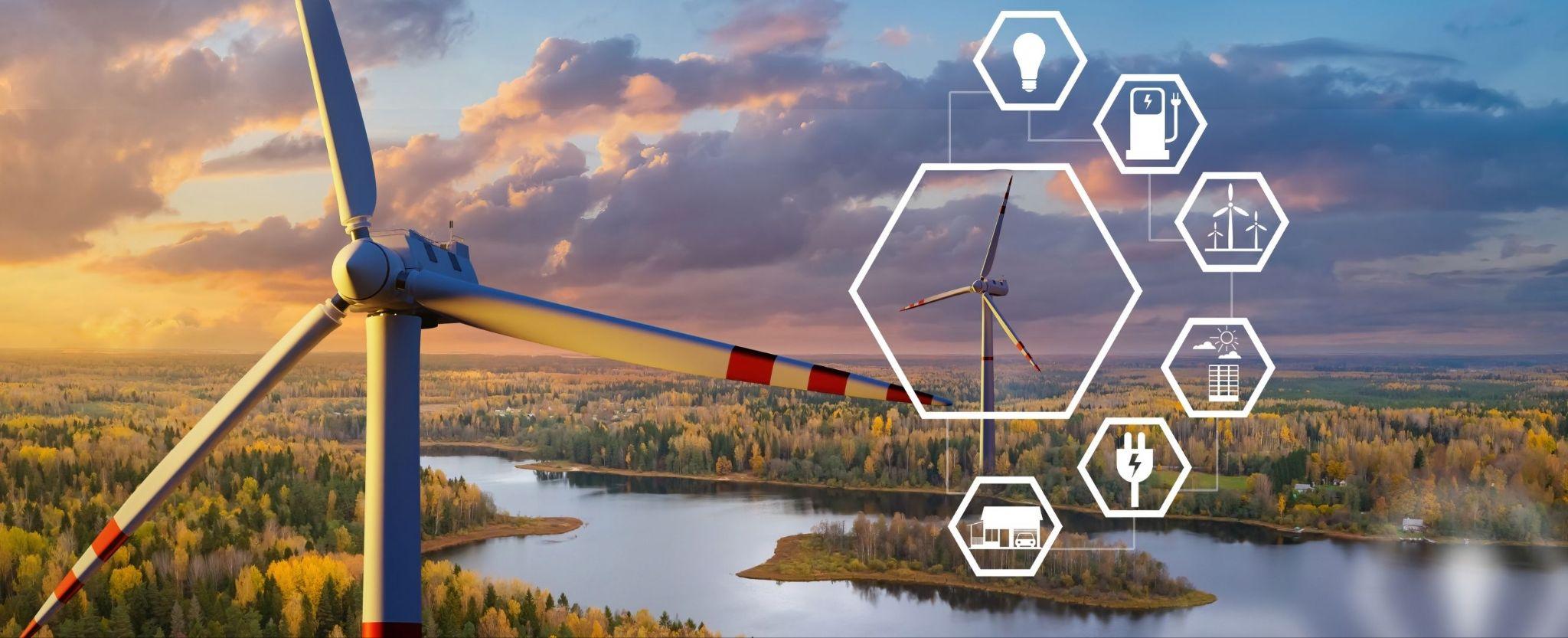 [Speaker Notes: Energy is the ability to cause change.]
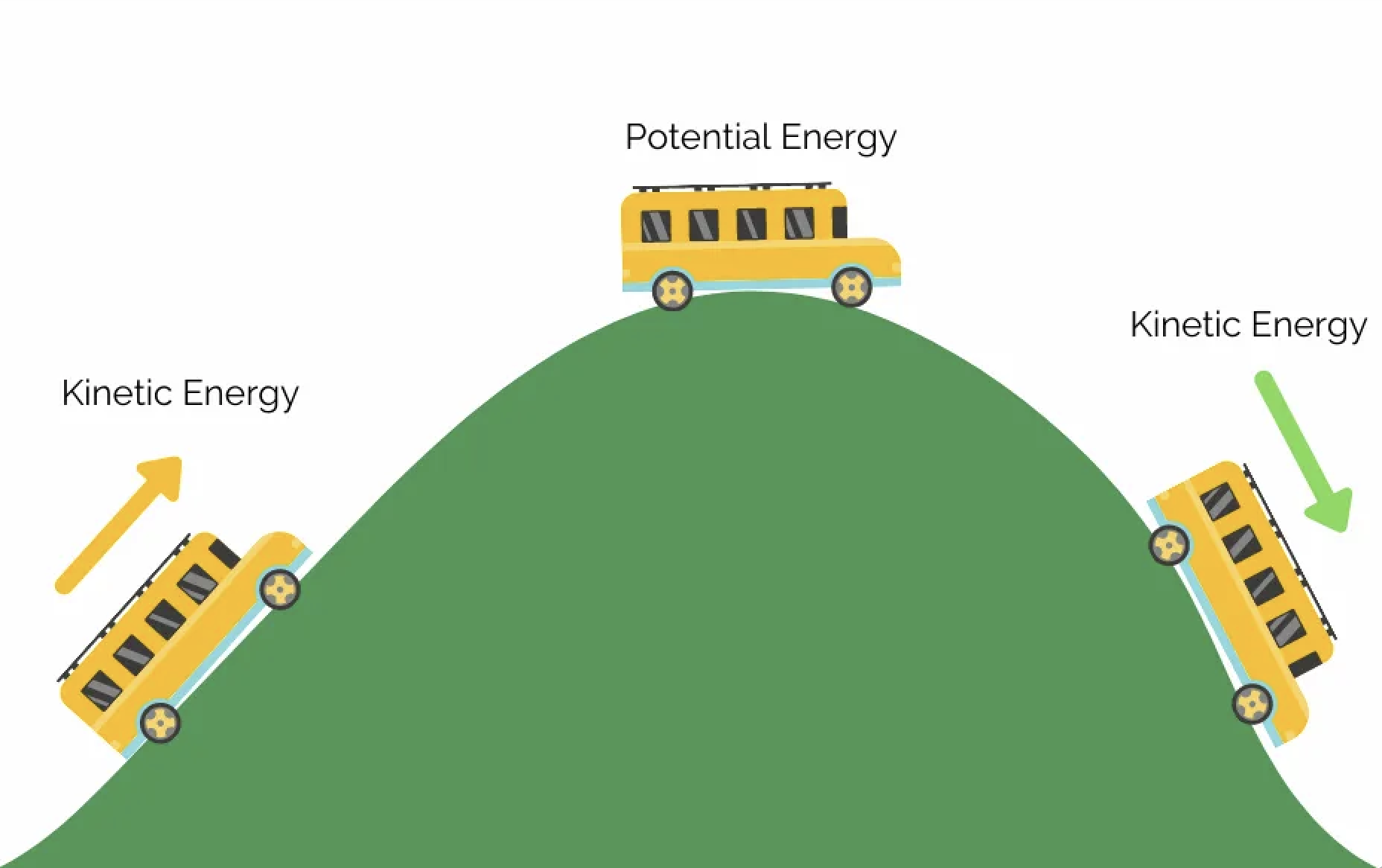 Kinetic Energy: energy of mass in motion
[Speaker Notes: Kinetic Energy is energy of mass in motion,.]
Potential energy: stored energy
[Speaker Notes: Potential energy is stored energy.]
Renewable Energy: energy that comes from natural sources and will not run out
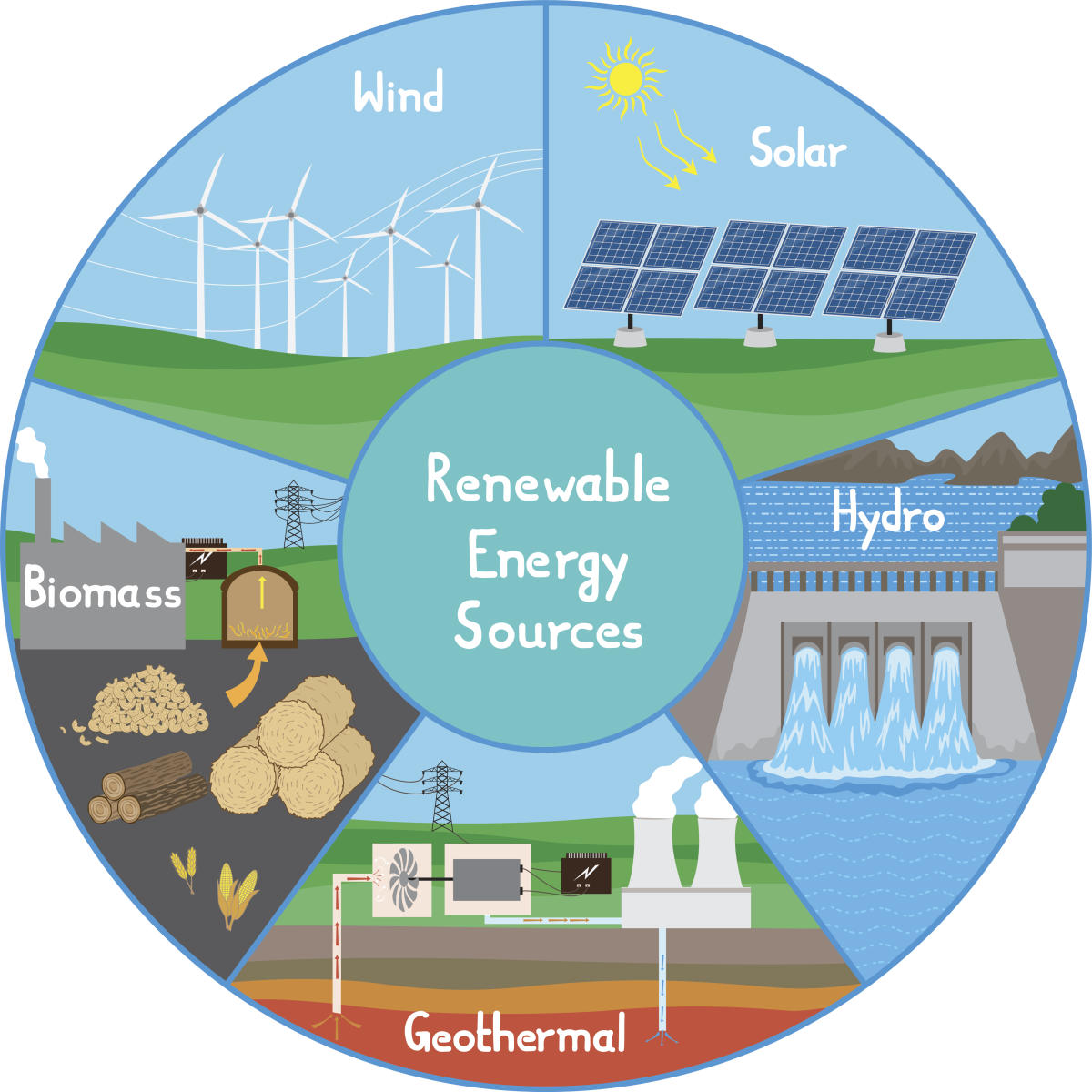 [Speaker Notes: Renewable Energy is energy that comes from natural sources and will not run out.]
[Speaker Notes: Let’s check-in for understanding.]
______ is the only compound that exists in all three states of matter: solid, liquid, and gas.
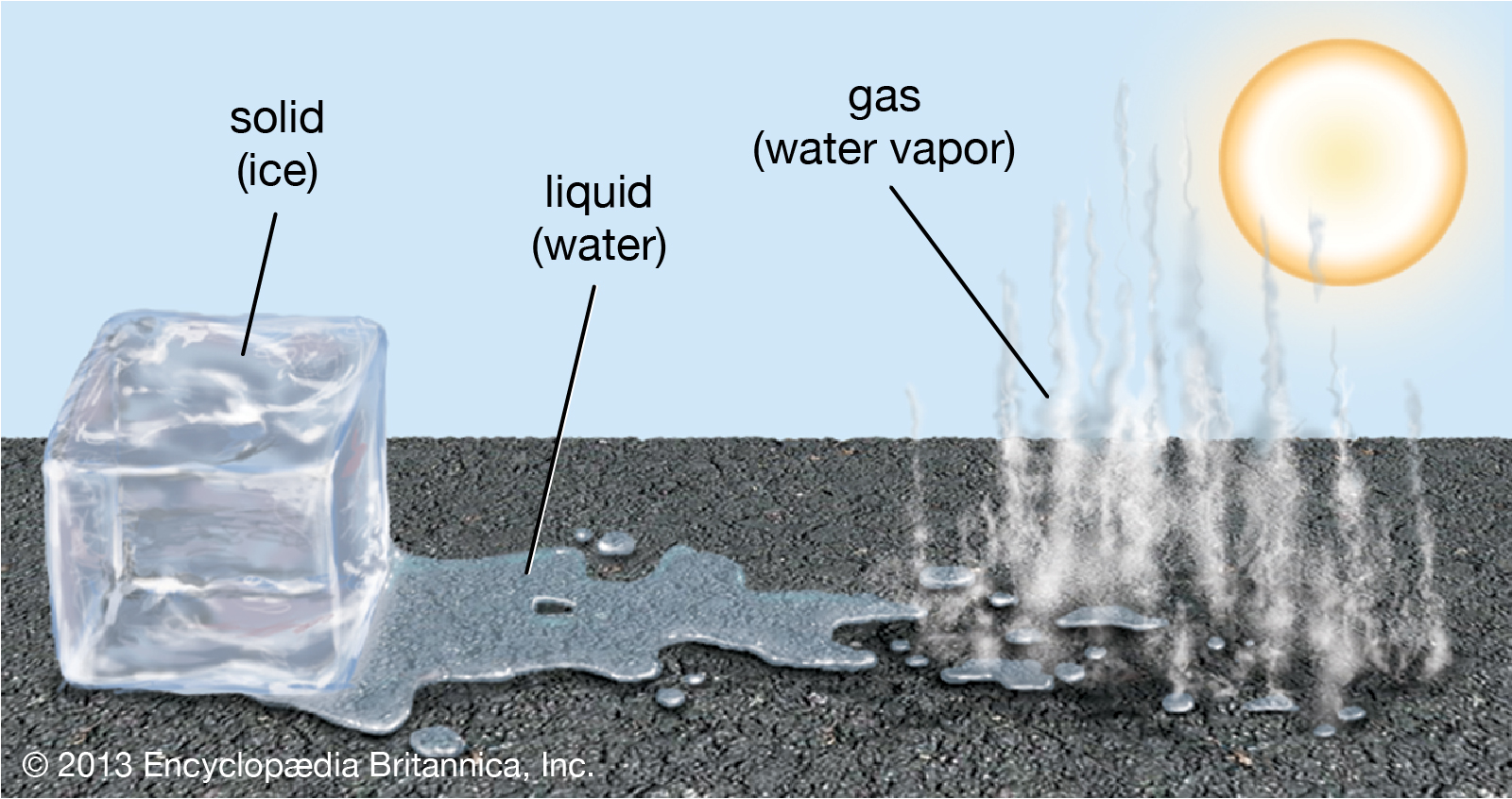 [Speaker Notes: ______ is the only compound that exists in all three states of matter: solid, liquid, and gas.]
Water is the only compound that exists in all three states of matter: solid, liquid, and gas.
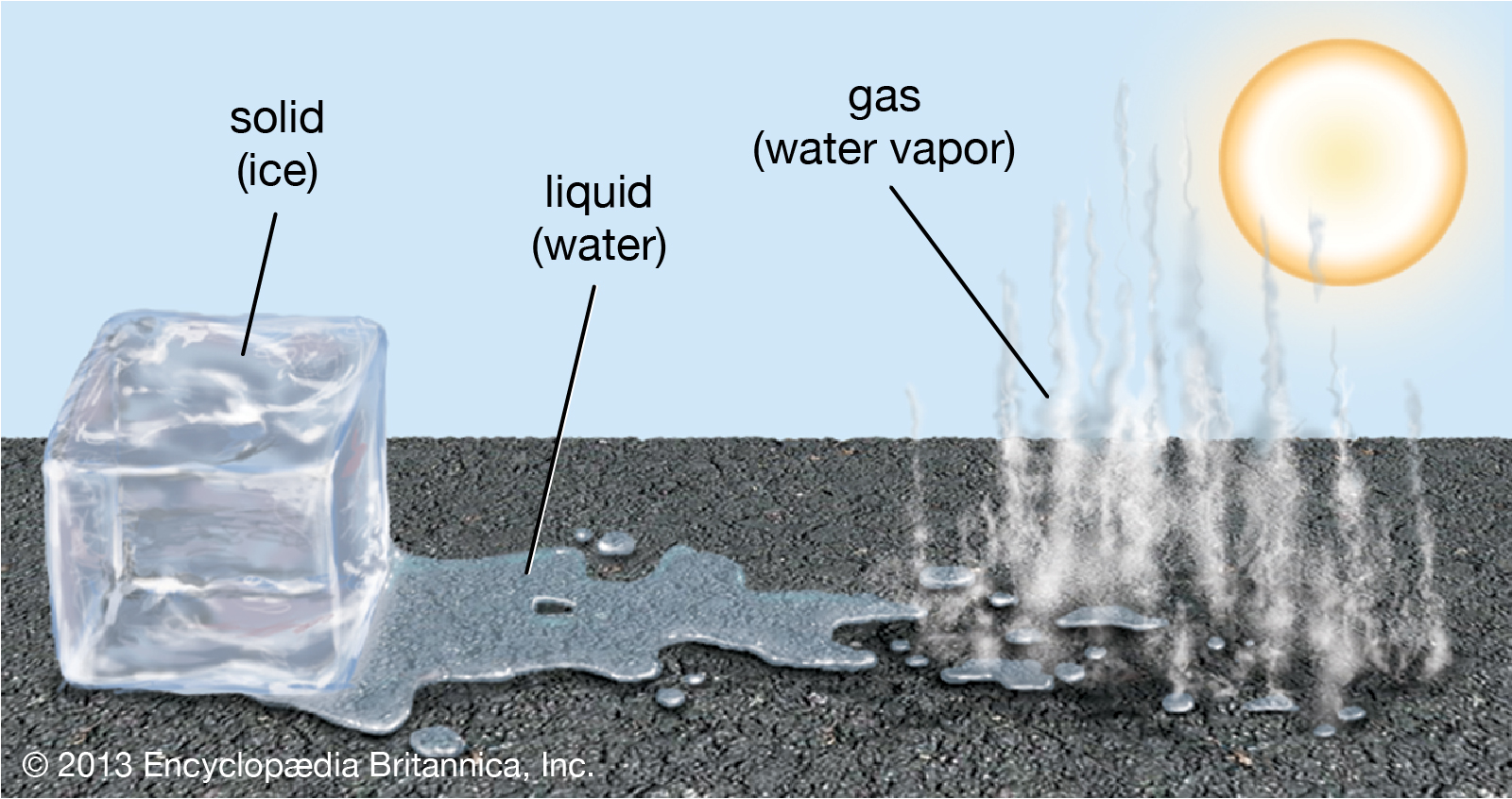 [Speaker Notes: Water is the only compound that exists in all three states of matter: solid, liquid, and gas.]
What is climate?
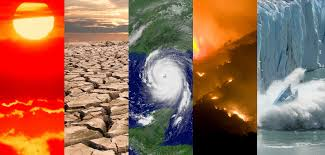 [Speaker Notes: What is climate?

[The average measurements of weather in a place over the course of years.]]
True or False: Energy is the ability to cause change
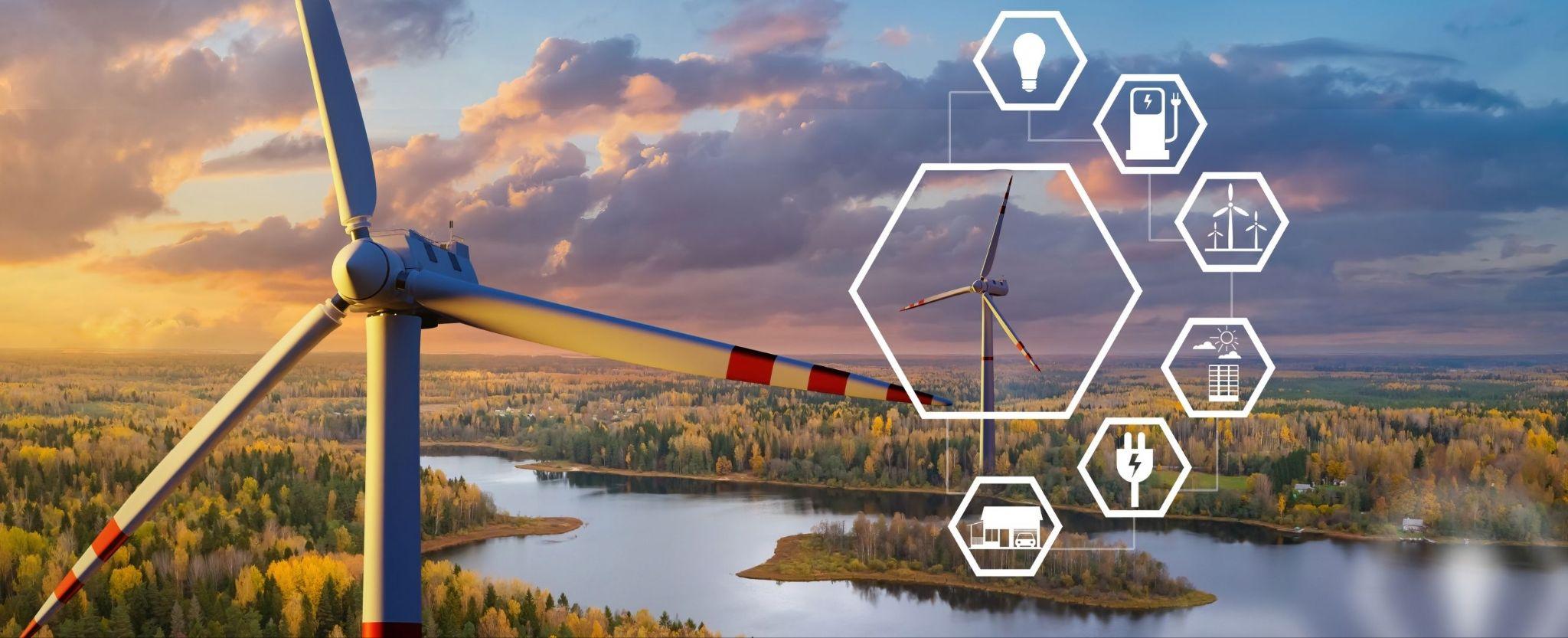 [Speaker Notes: True or False: Energy is the ability to cause change.

[True]]
True or False: Energy is the ability to cause change
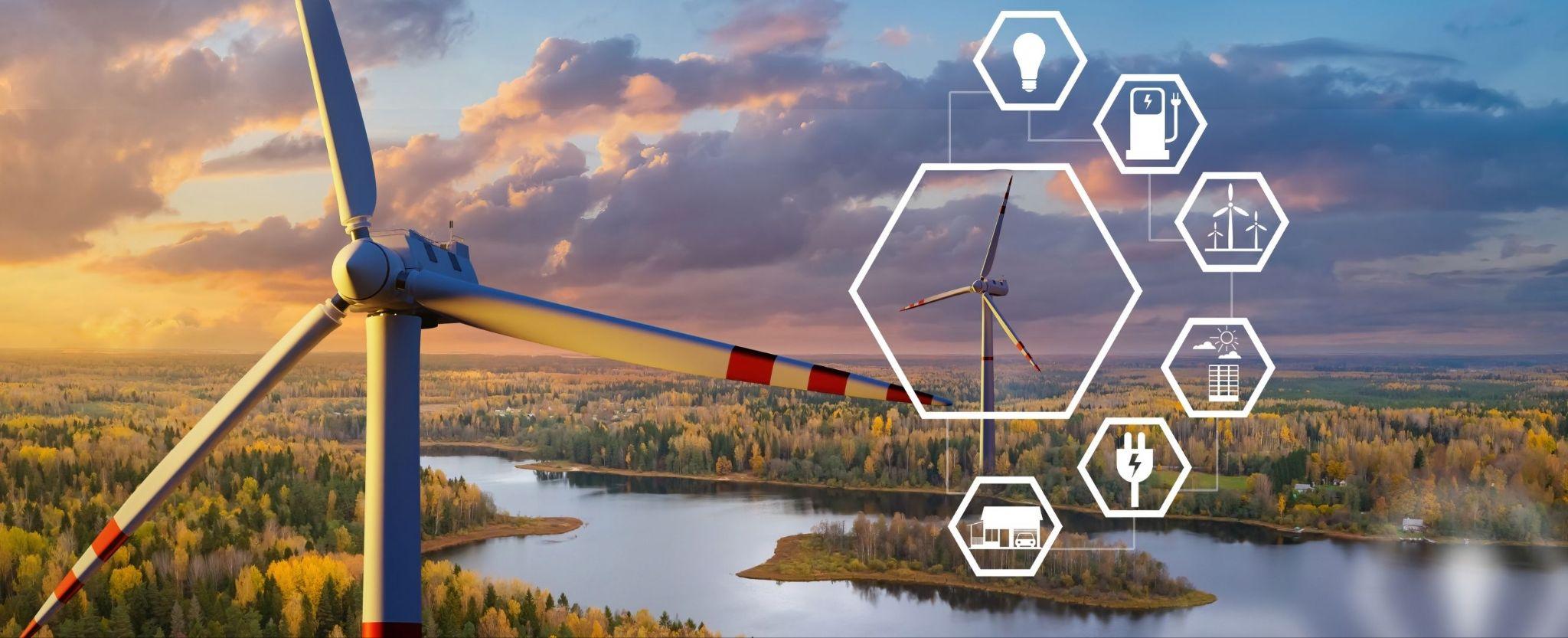 [Speaker Notes: True: Energy is the ability to cause change.]
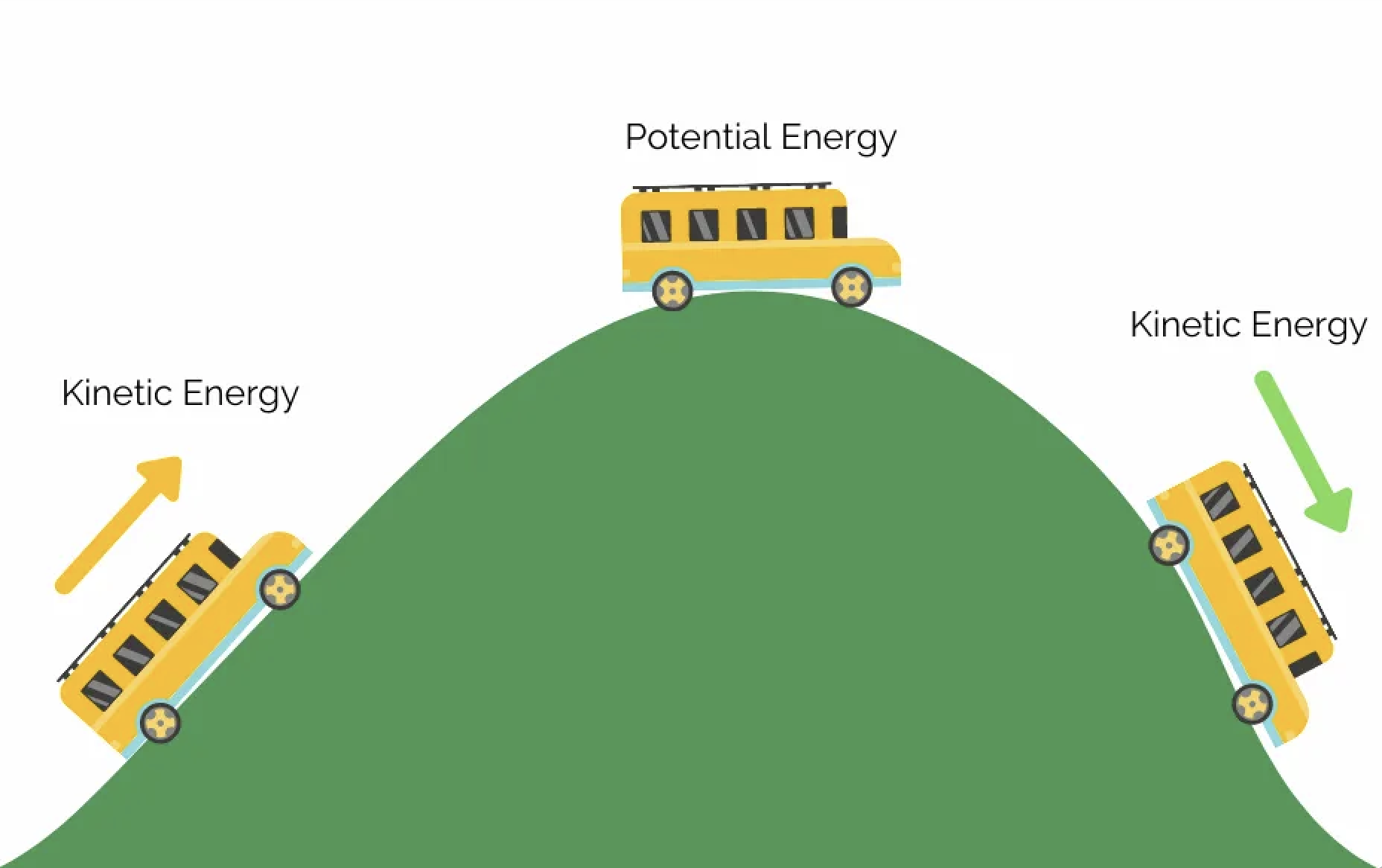 Kinetic Energy: energy of              in motion
[Speaker Notes: Kinetic Energy is energy of               in motion.

[mass]]
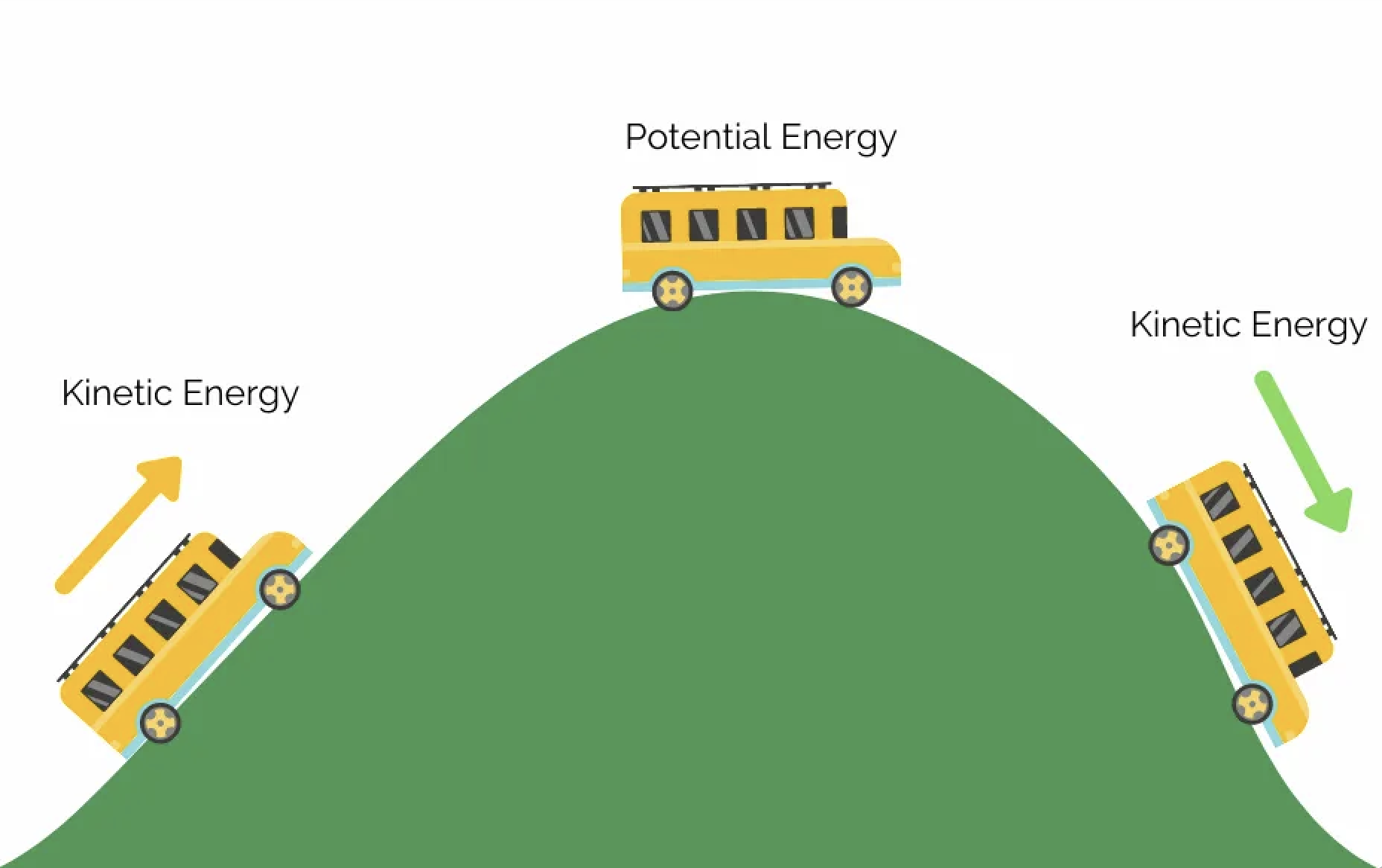 Kinetic Energy: energy of mass in motion
[Speaker Notes: Kinetic Energy is energy of               in motion.

[mass]]
True or False: Potential energy is stored energy
[Speaker Notes: True or False: Potential energy is stored energy. 

[True]]
True or False: Potential energy is stored energy
[Speaker Notes: True: Potential energy is stored energy.]
Renewable Energy: energy that comes from natural sources and will           run out
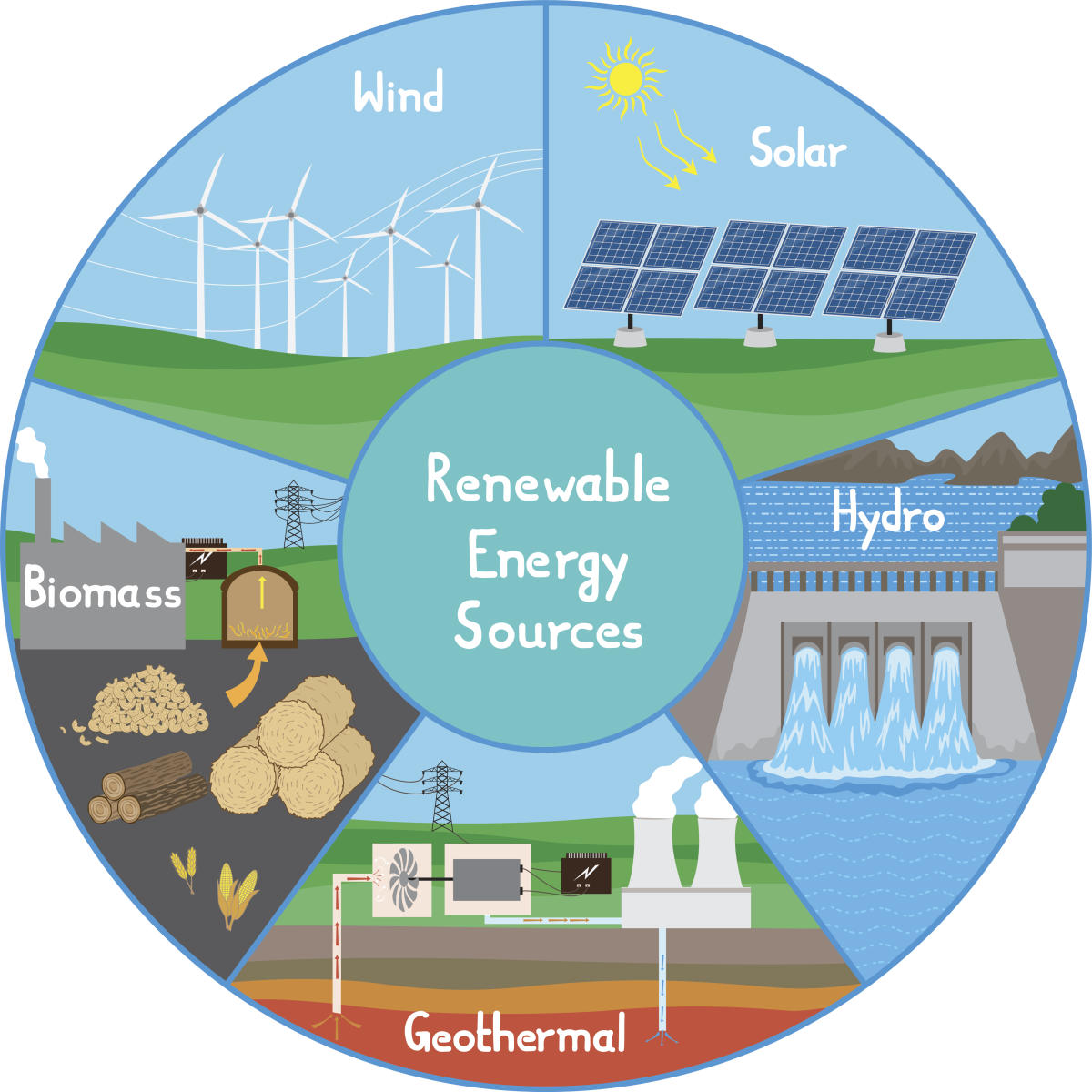 [Speaker Notes: Renewable Energy is energy that comes from natural sources and will         run out.]
Renewable Energy: energy that comes from natural sources and will  not run out
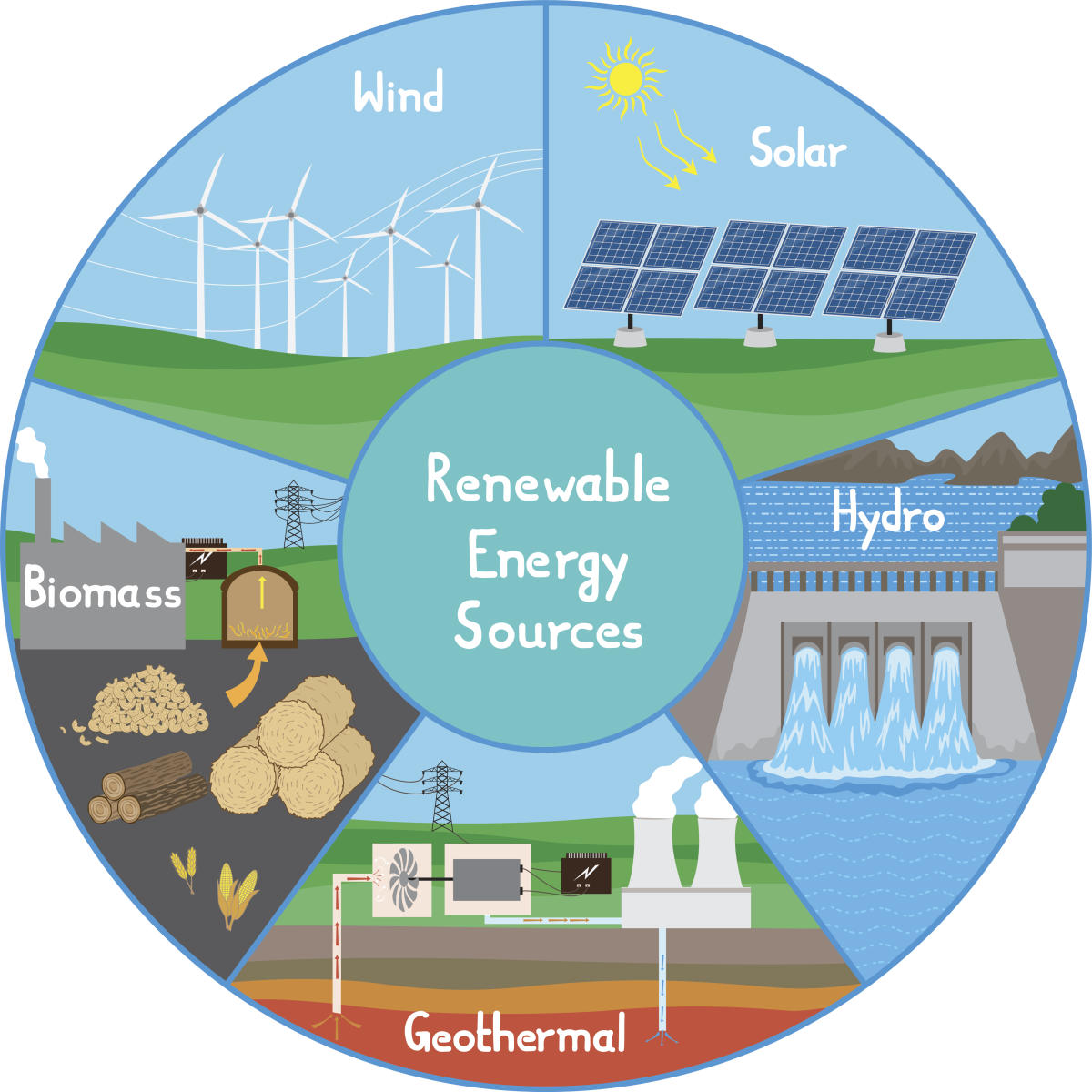 [Speaker Notes: Renewable Energy is energy that comes from natural sources and will not run out.]
Non-Renewable Energy
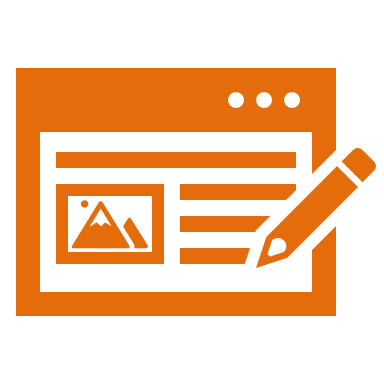 [Speaker Notes: Now let’s define our new term, Non-Renewable Energy.]
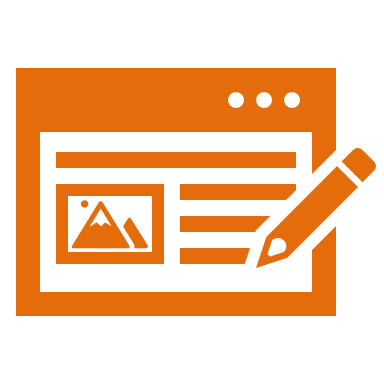 Non-Renewable Energy: energy that comes from sources that will eventually run out
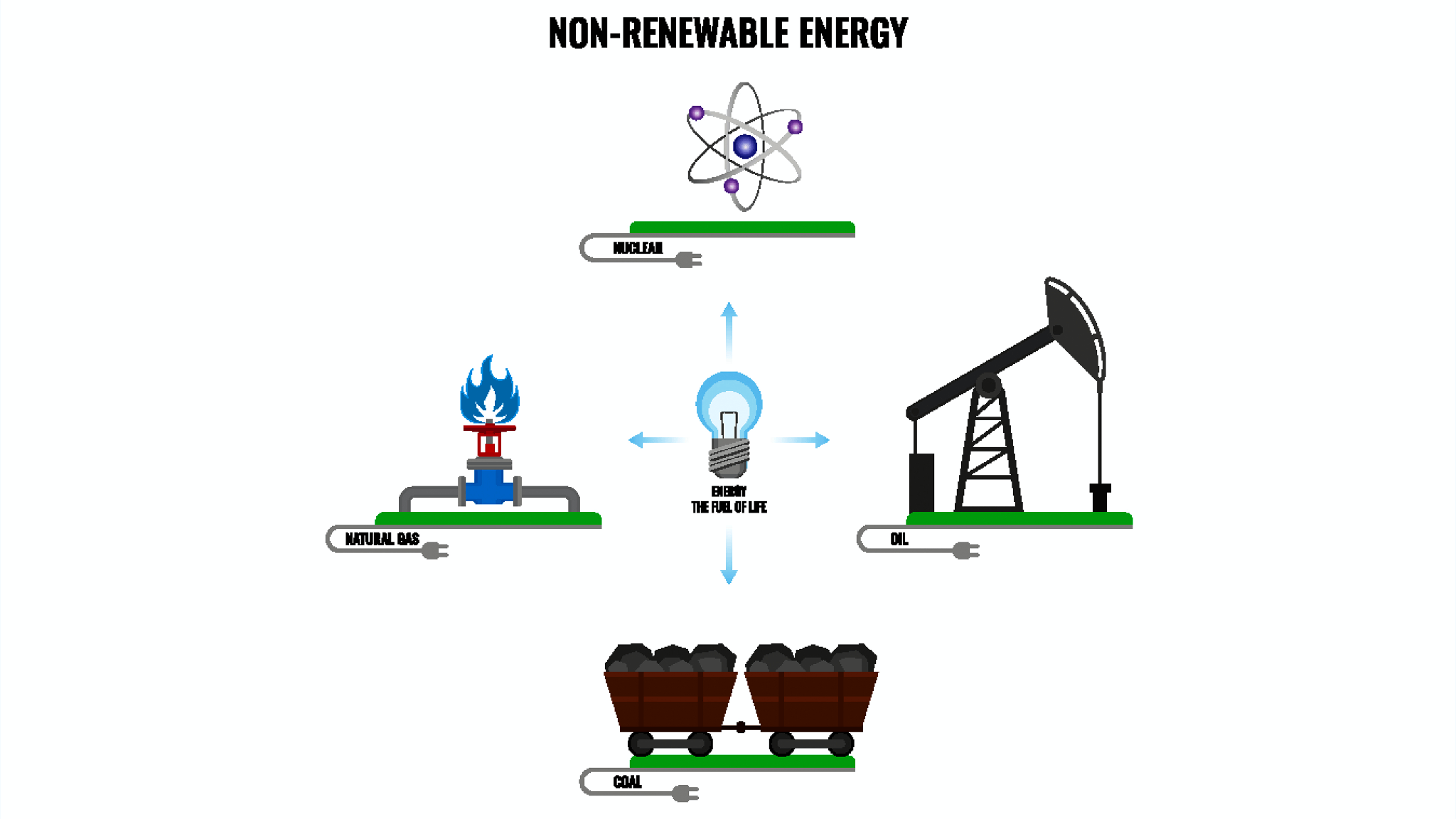 [Speaker Notes: Non-Renewable Energy is energy that comes from sources that will eventually run out.]
[Speaker Notes: Let’s check-in for understanding.]
What is non-renewable energy?
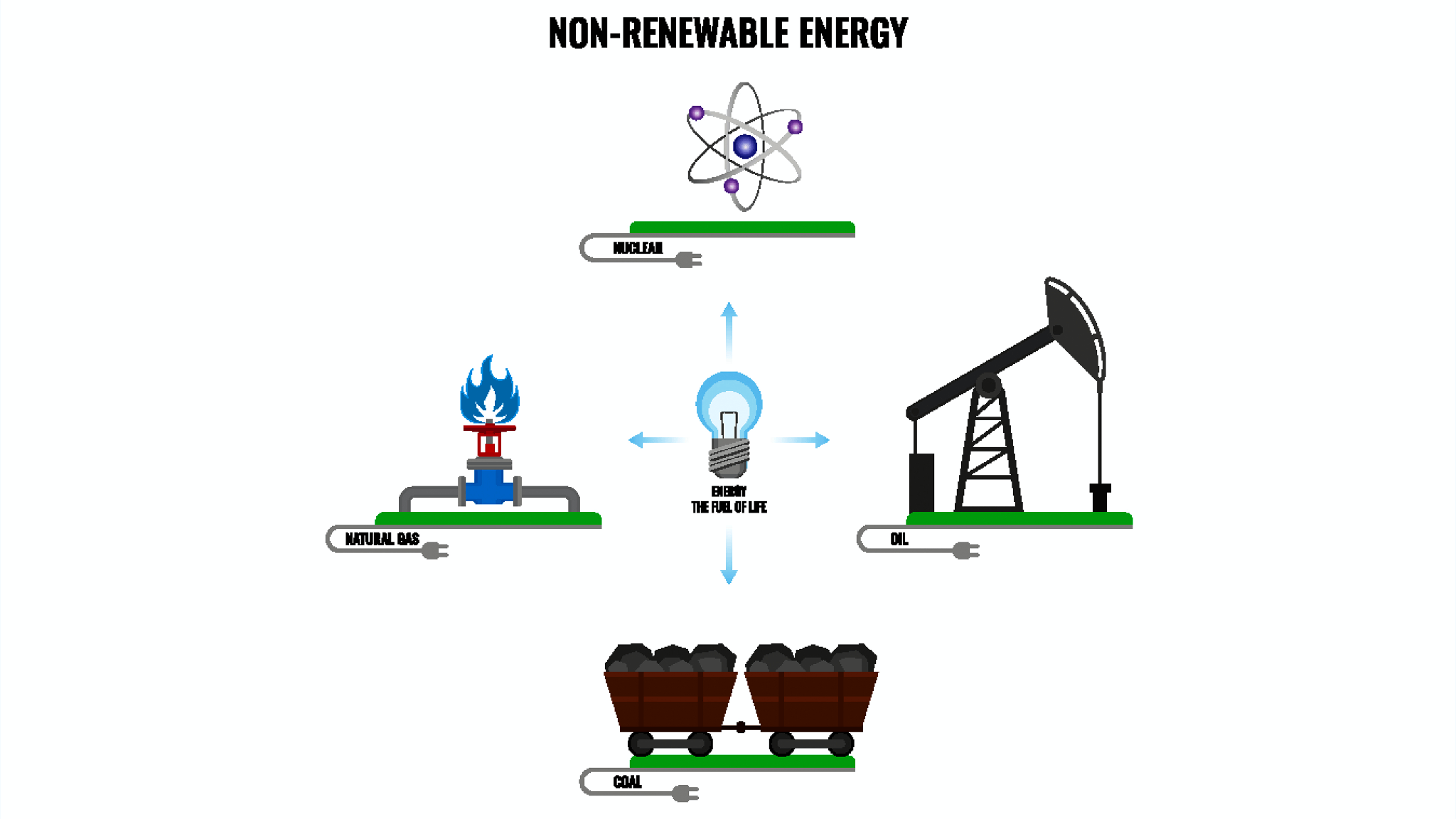 [Speaker Notes: What is non-renewable energy?

[energy that comes from sources that will eventually run out]]
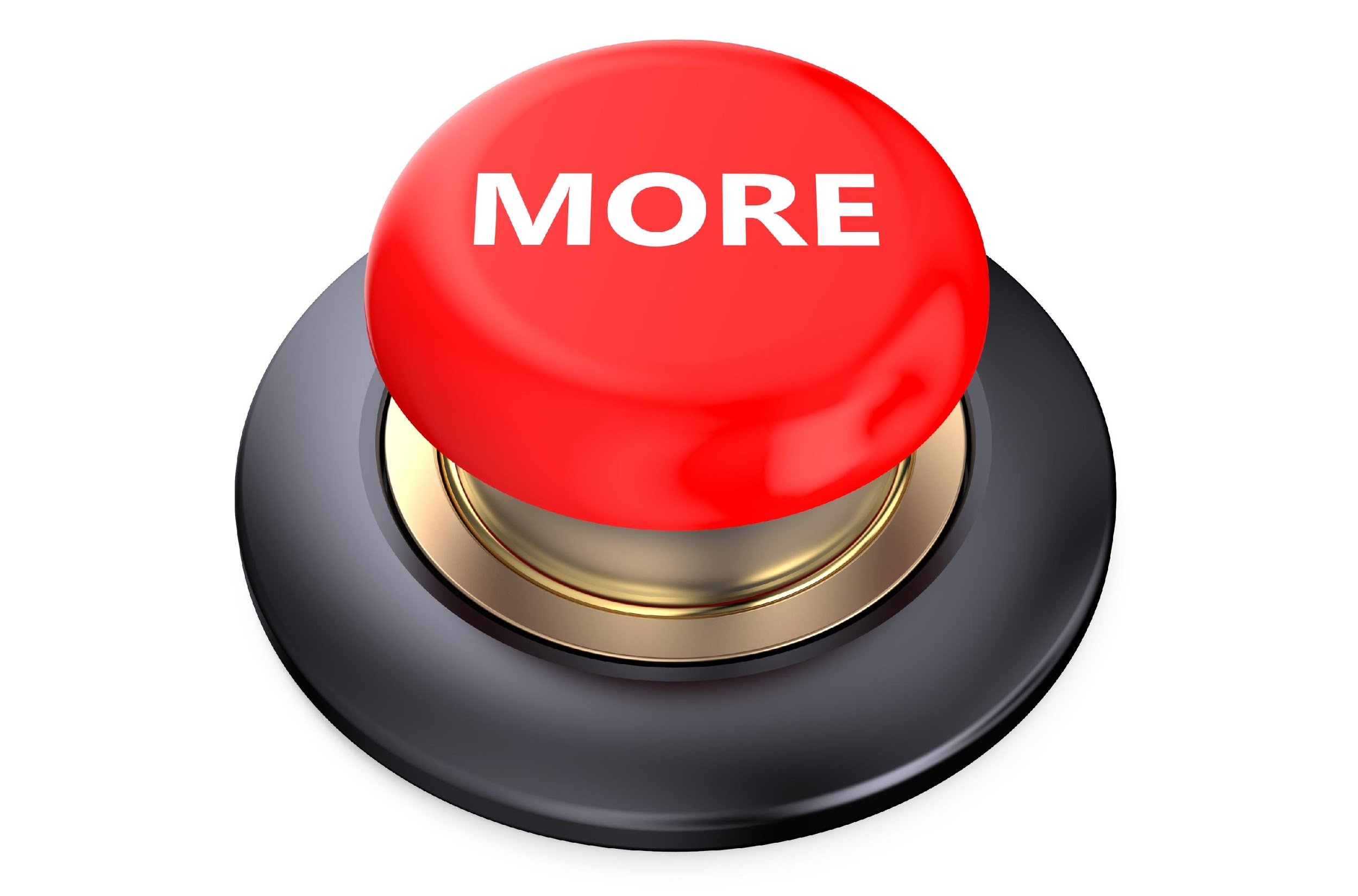 [Speaker Notes: That is the basic definition, but there is a bit more you need to know.]
Non-renewable energy comes from sources that can run out over time.
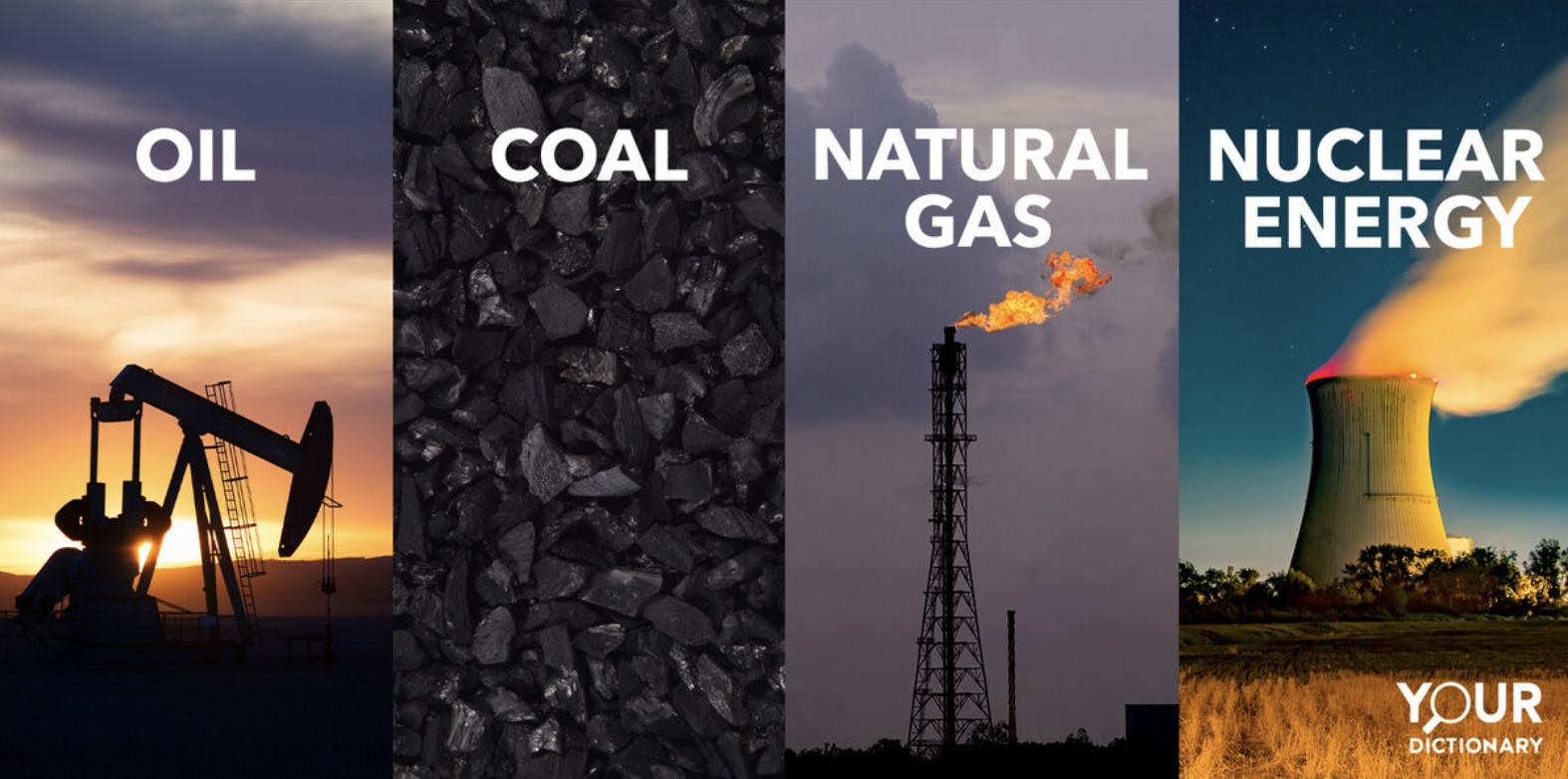 [Speaker Notes: Non-renewable energy comes from sources that can run out over time. Fossil fuels like coal, oil, and natural gas are examples of non-renewable energy sources. They took millions of years to form, and once we use them up, they can't be easily replaced, so we need to find other ways to generate energy that won't run out.*]
Fossil fuels like coal, oil, and natural gas are examples of non-renewable energy sources. They took millions of years to form, and once we use them up, they can't be easily replaced, so we need to find other ways to generate energy that won't run out.
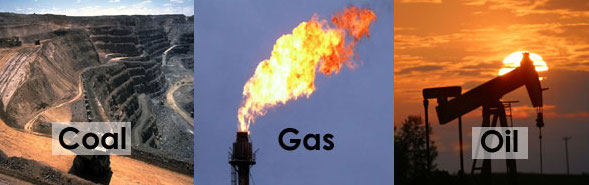 [Speaker Notes: Fossil fuels like coal, oil, and natural gas are examples of non-renewable energy sources. They took millions of years to form, and once we use them up, they can't be easily replaced, so we need to find other ways to generate energy that won't run out.]
[Speaker Notes: Let’s check-in for understanding.]
What are different types of non-renewable energy resources?
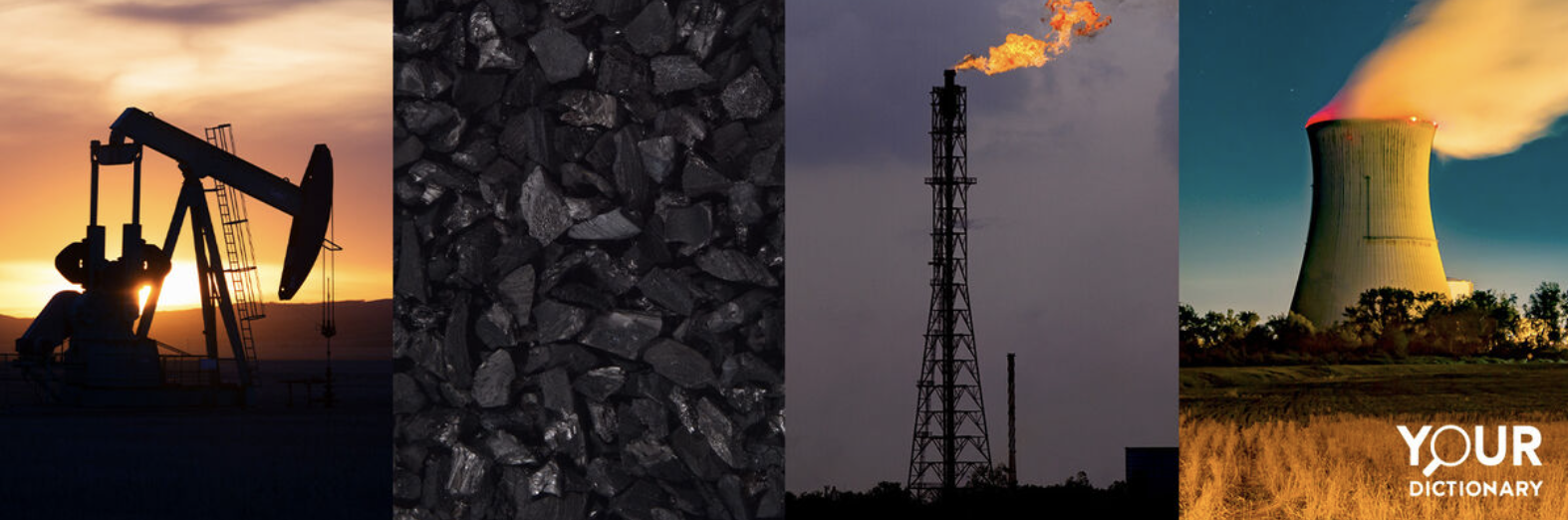 [Speaker Notes: What are different types of non-renewable energy resources?

[Oil, Coal, Natural Gas, Nuclear Energy]]
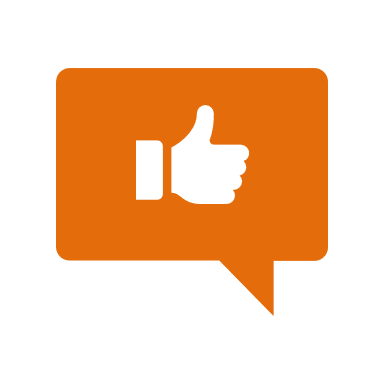 [Speaker Notes: Now, let’s talk about some examples of renewable energy.]
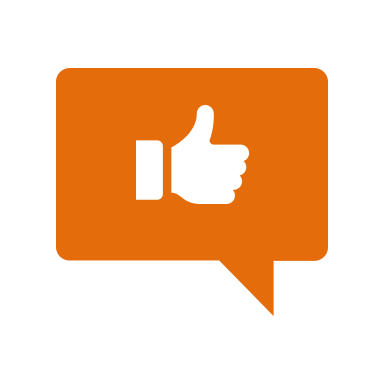 Coal is an example of a non-renewable energy. It is mined from underground, and there is a limited amount of it which will eventually run out. Coal is used for many things, such as creating electricity. It can even be used for cooking, such as using charcoal when grilling food.
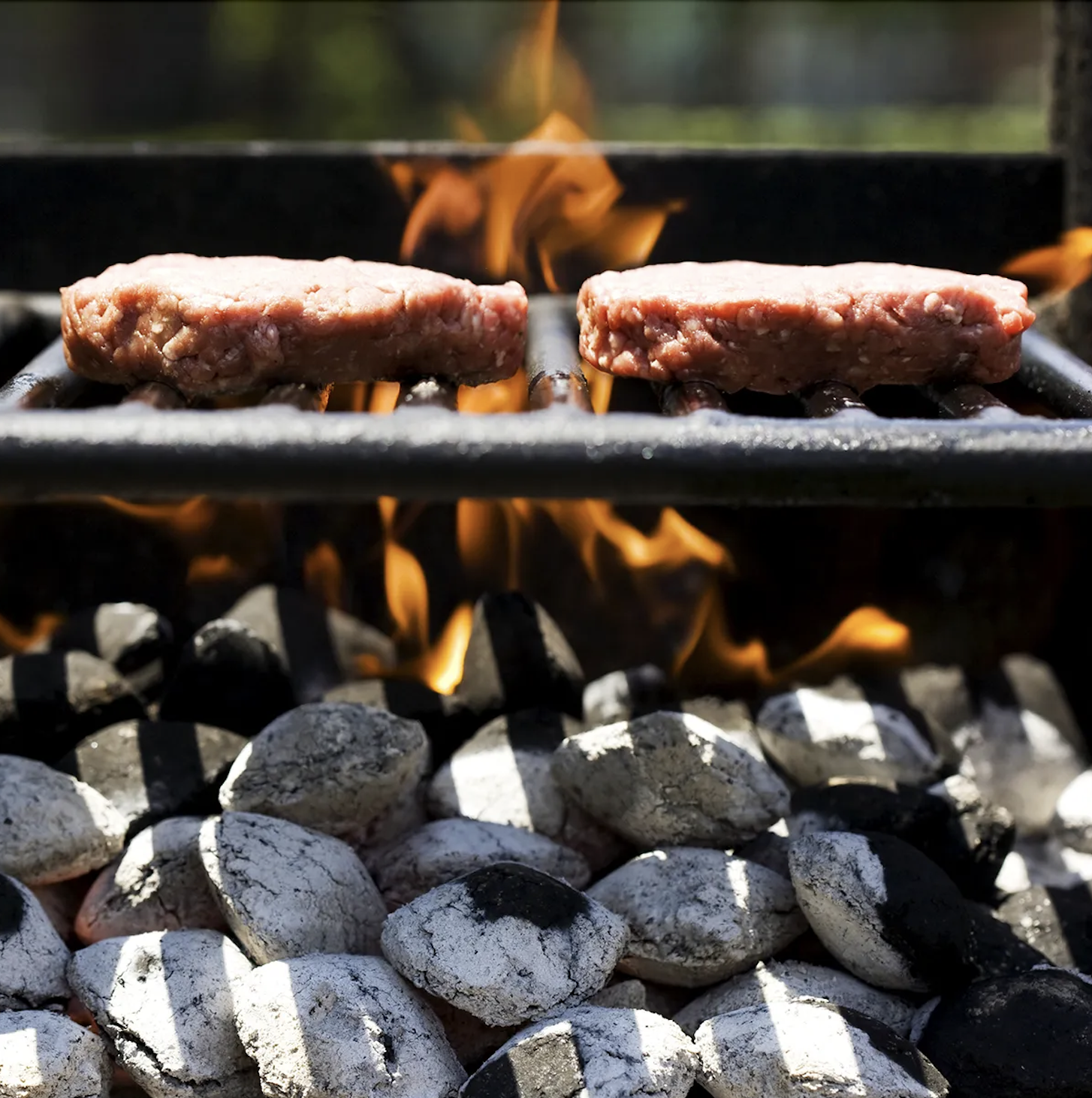 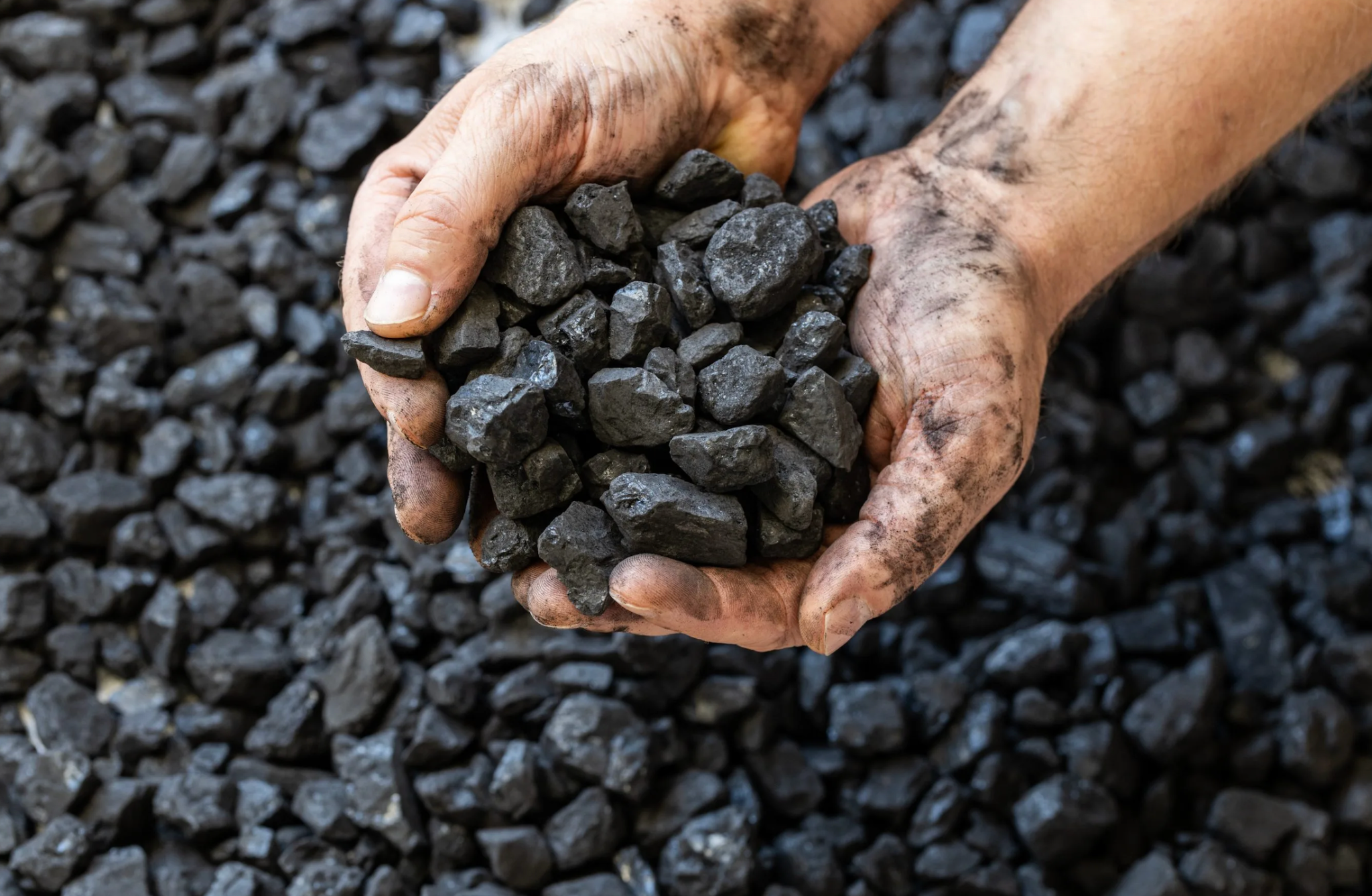 [Speaker Notes: Coal is an example of a non-renewable energy. It is mined from underground, and there is a limited amount of it which will eventually run out. Coal is used for many things, such as creating electricity. It can even be used for cooking, such as using charcoal when grilling food.]
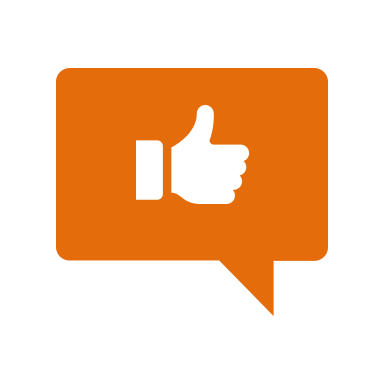 Oil is an example of non-renewable energy. It comes from fossil fuels, which will eventually run out since we have a limited amount of them on Earth. This comes out of the ground and is processed through a large oil pump. It can then be used to power machines, such as cars.
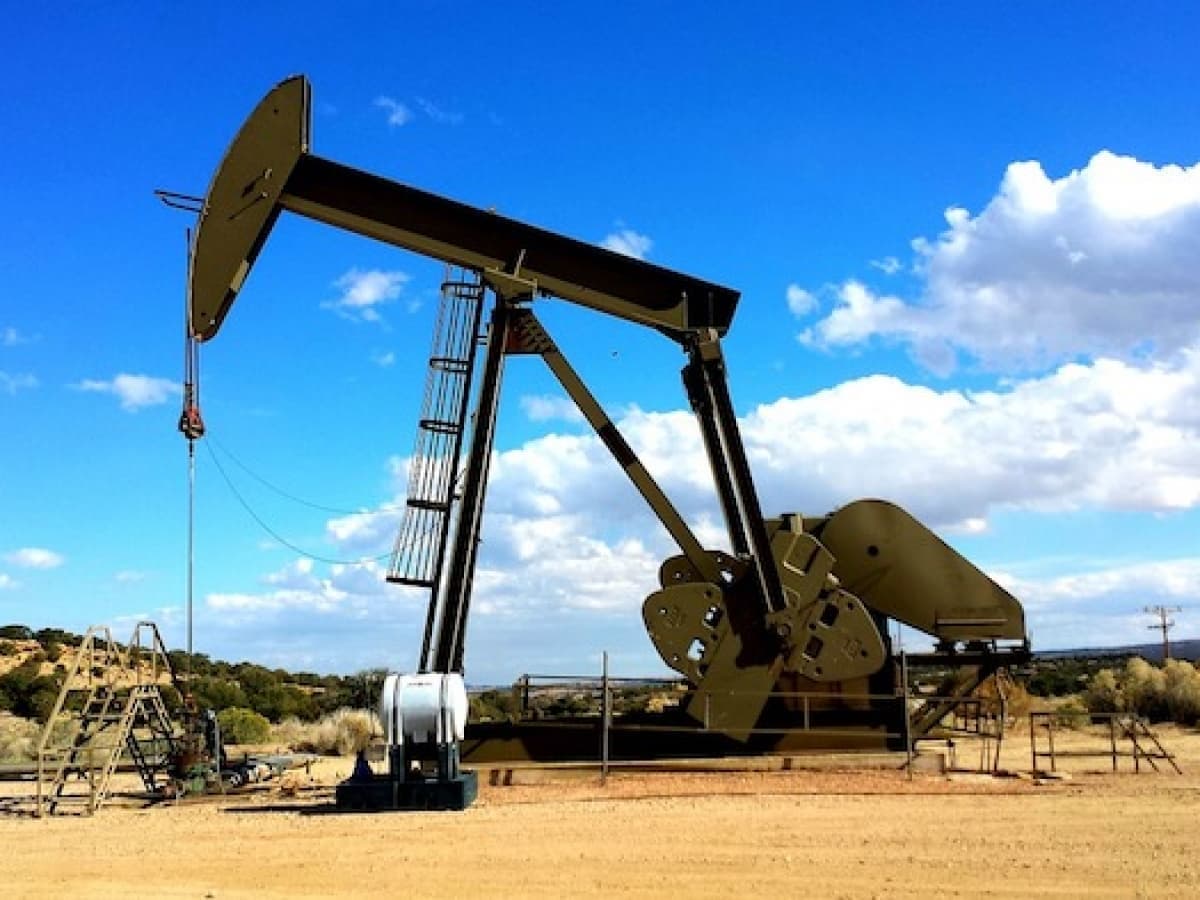 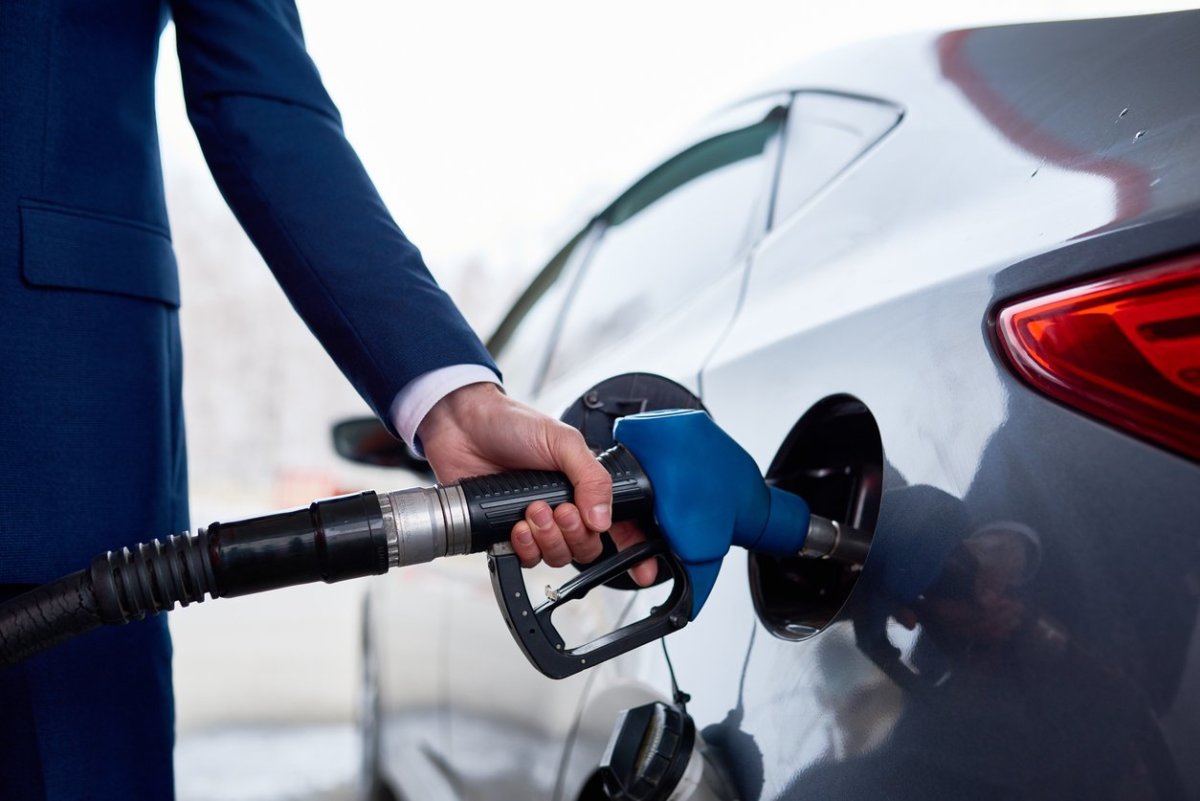 [Speaker Notes: Oil is an example of non-renewable energy. It comes from fossil fuels, which will eventually run out since we have a limited amount of them on Earth. This comes out of the ground and is processed through a large oil pump. It can then be used to power machines, such as cars.]
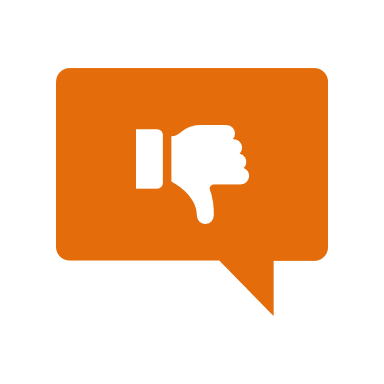 [Speaker Notes: Now, let’s talk about some non-examples of renewable energy.]
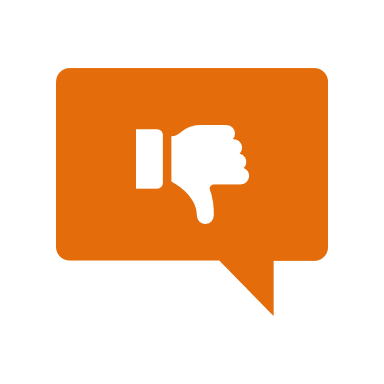 In this picture, we see a hydro power dam that creates energy from the movement of water. The energy from the dam helps power the nearby town. This is NOT an example of non-renewable energy.
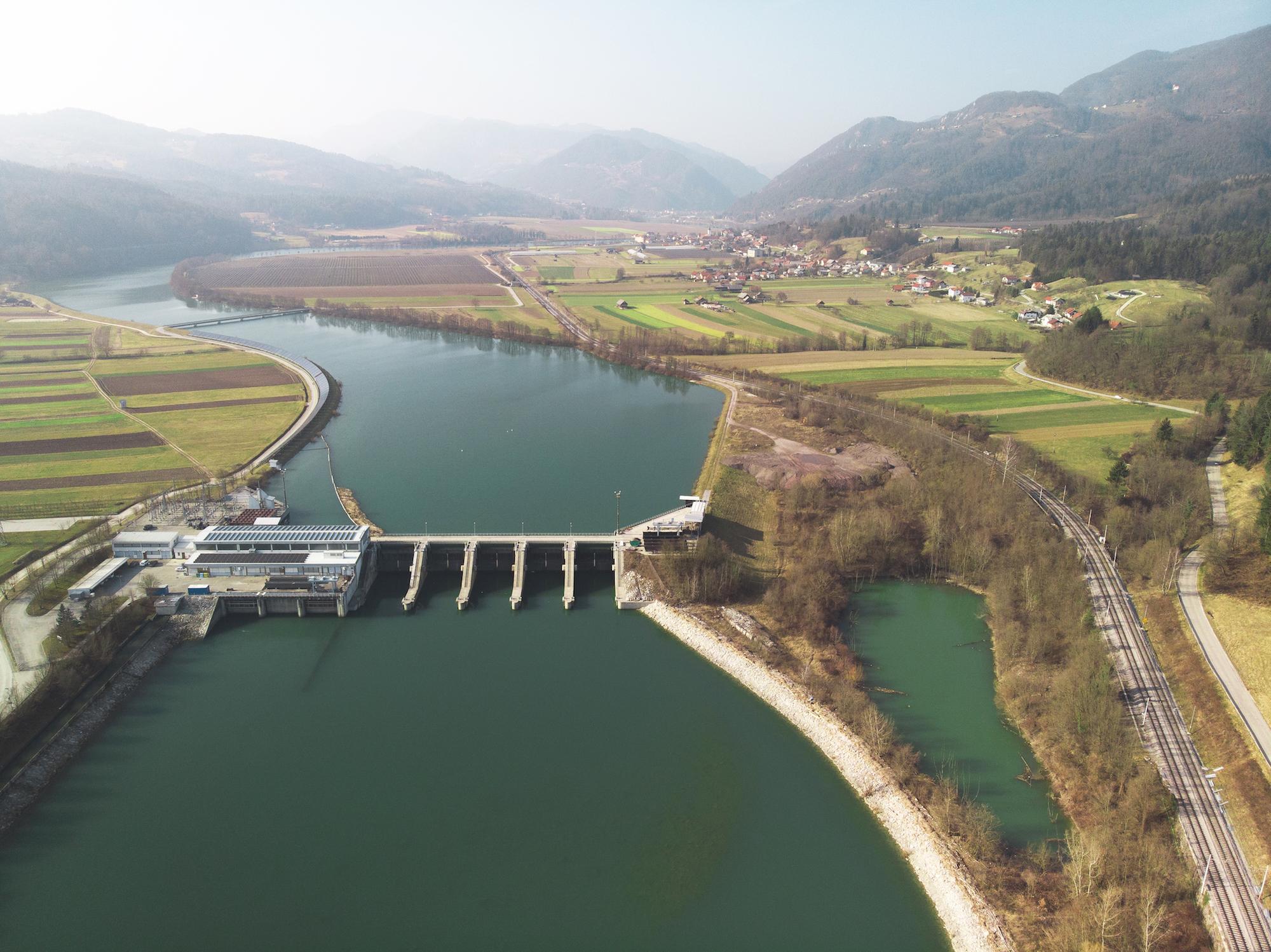 [Speaker Notes: In this picture, we see a hydro power dam that creates energy from the movement of water. The energy from the dam helps power the nearby town. This is NOT an example of non-renewable energy]
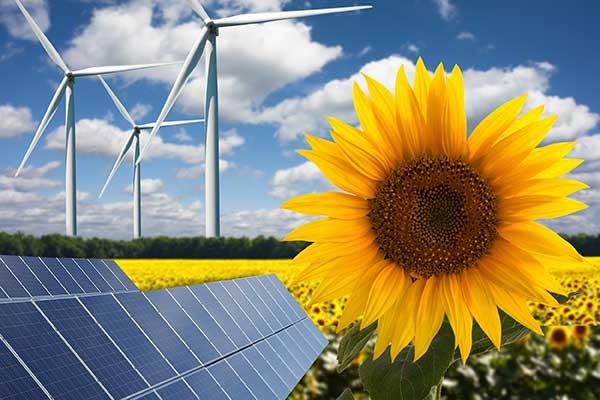 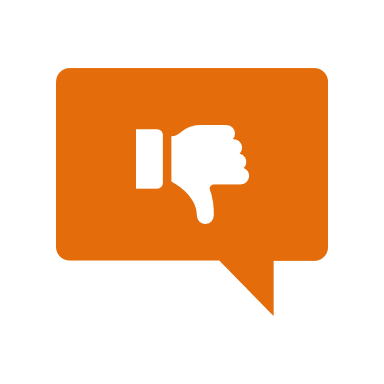 A farmer uses windmills and solar power to help power the farm that grows sunflowers. Windmills and solar power are renewable energy sources from wind and the Sun, which are energy sources that will never run out. These are NOT examples of non-renewable energy.
[Speaker Notes: A farmer uses windmills and solar power to help power the farm that grows sunflowers. Windmills and solar power are renewable energy sources from wind and the Sun, which are energy sources that will never run out. These are NOT examples of non-renewable energy.]
[Speaker Notes: Now let’s pause for a moment to check your understanding.]
Which one is an example of non-renewable energy?
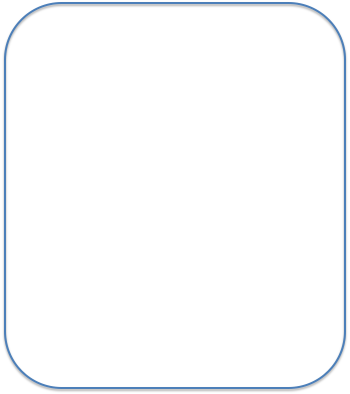 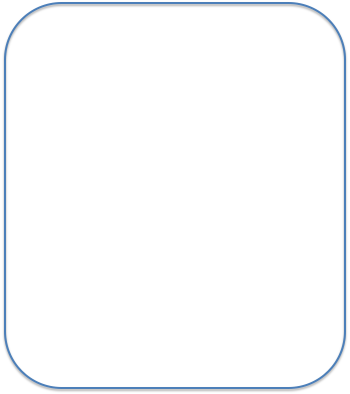 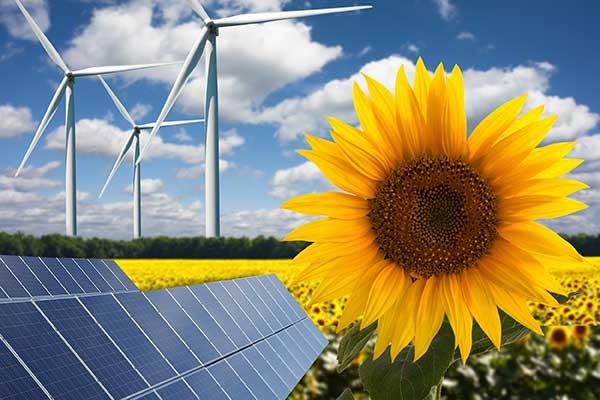 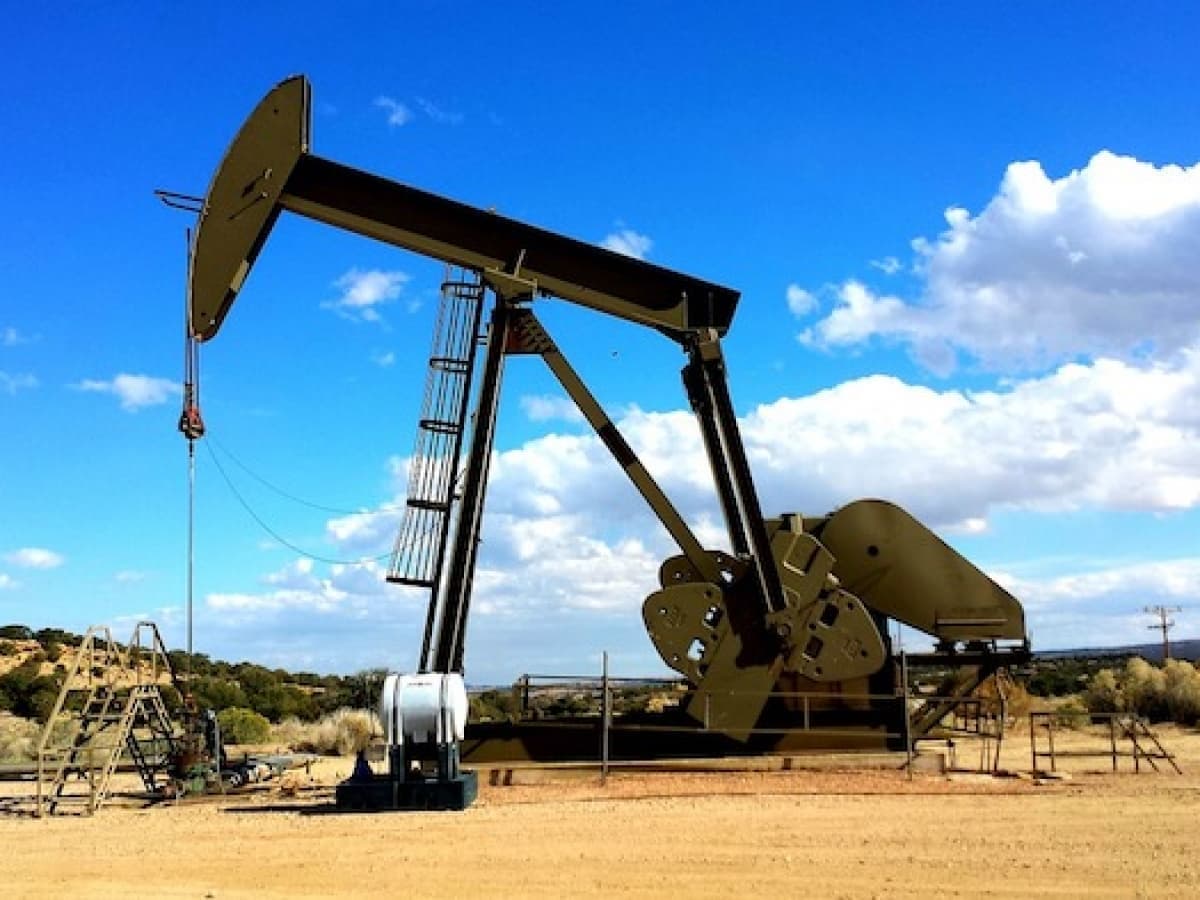 [Speaker Notes: Which one is an example of non-renewable energy?]
Which one is an example of non-renewable energy?
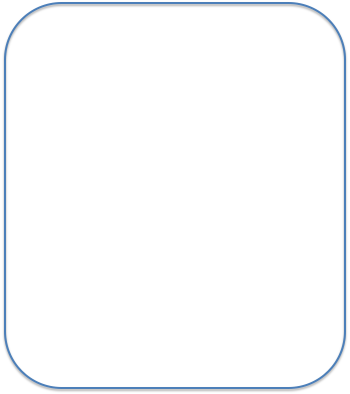 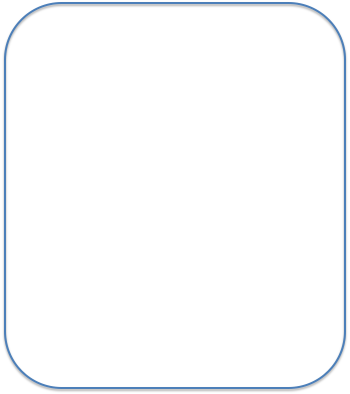 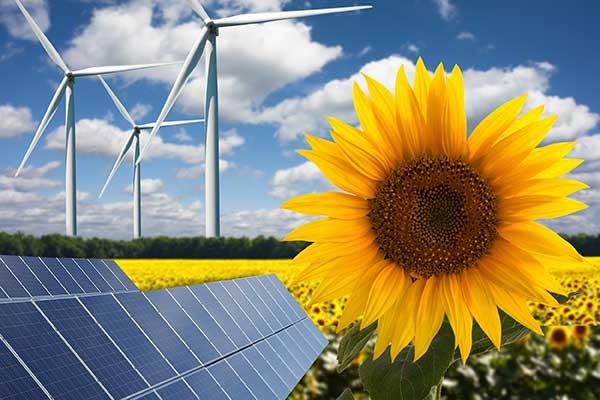 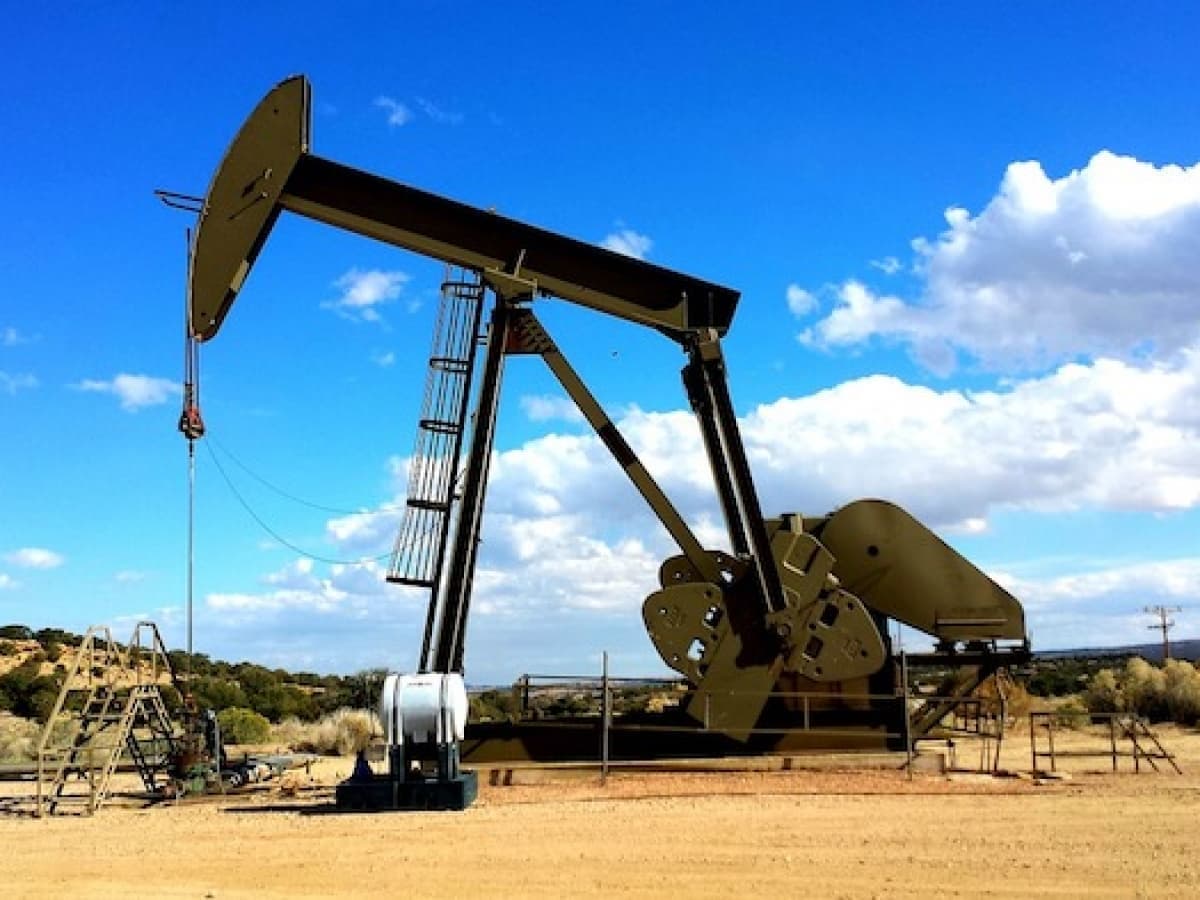 [Speaker Notes: Which one is an example of non-renewable energy?]
Remember!!!
[Speaker Notes: So remember!]
Non-Renewable Energy: energy that comes from sources that will eventually run out
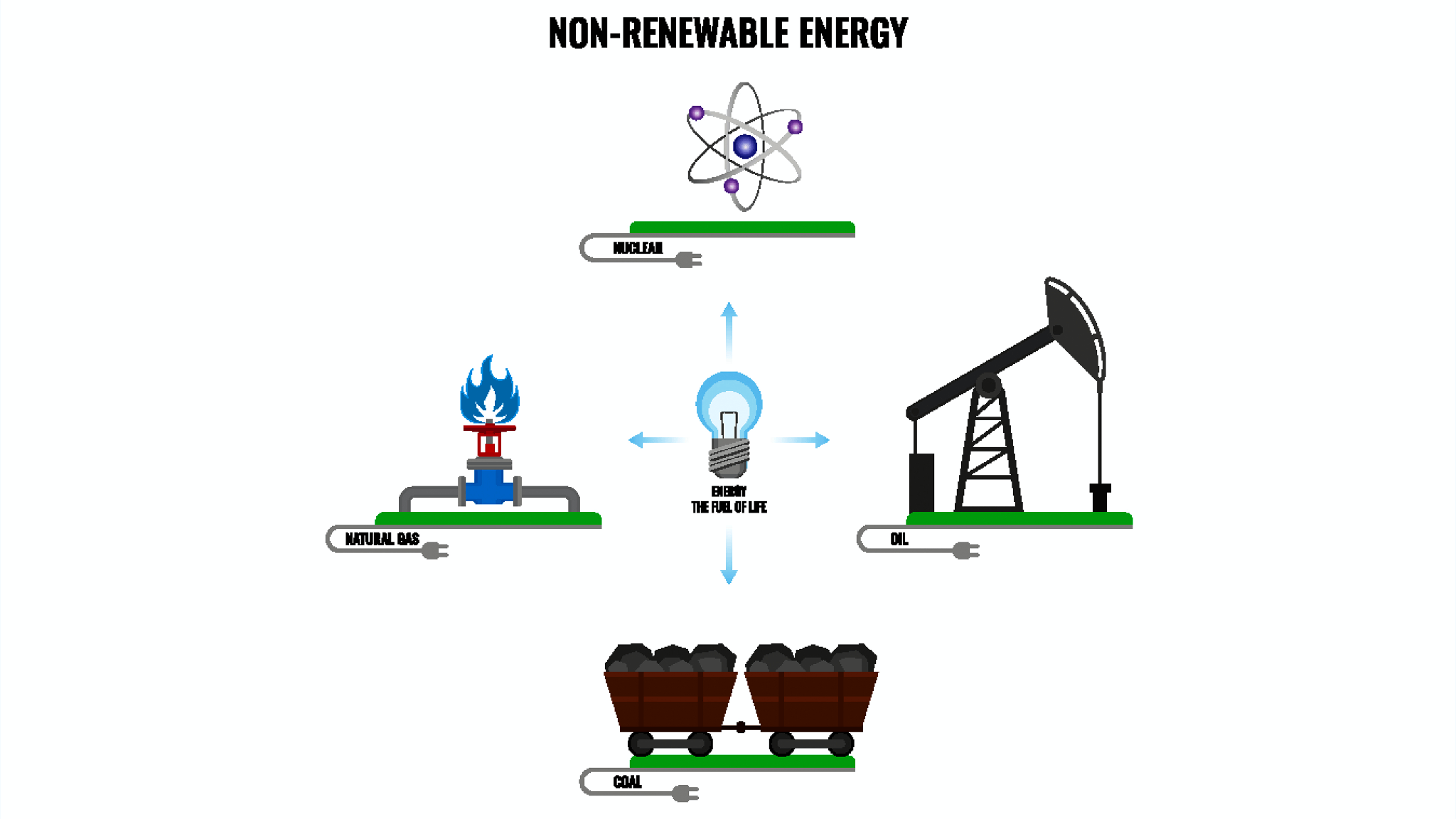 [Speaker Notes: Non-Renewable Energy is energy that comes from sources that will eventually run out.]
[Speaker Notes: We will now complete this concept map, called a Frayer model, to summarize and further clarify what you have learned about the term non-renewable energy.]
Picture
Definition
Non-Renewable Energy
Example
How does non-renewable energy impact my life?
[Speaker Notes: To complete the Frayer model, we will choose from four choices the correct picture, definition, example, and response to the question, “How does non-renewable energy impact my life?” Select the best response for each question using the information you just learned. As we select responses, we will see how this model looks filled in for the term non-renewable energy.]
Directions: Choose the correct picture of Non-Renewable Energy from the choices below.
B
A
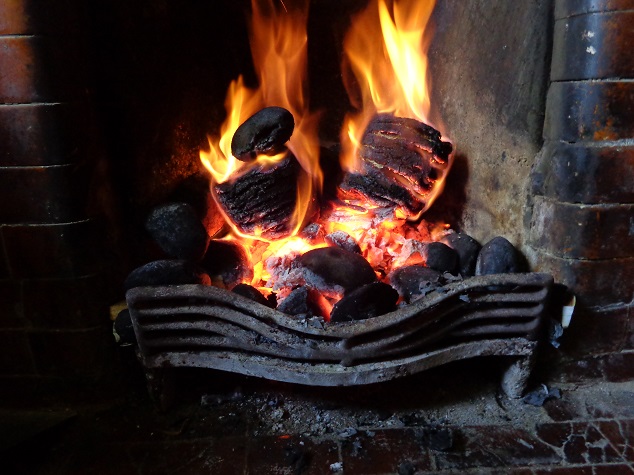 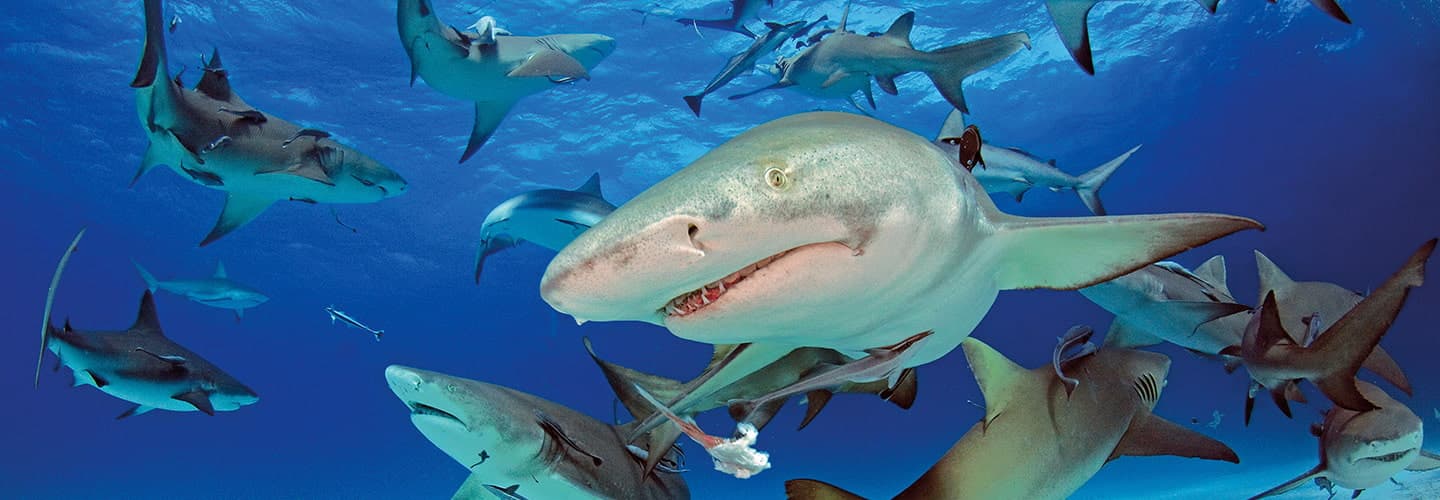 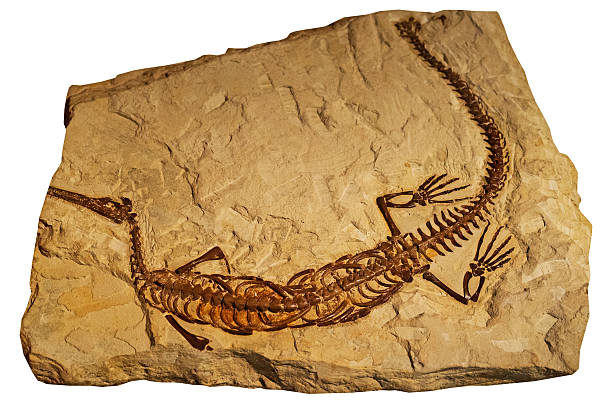 D
C
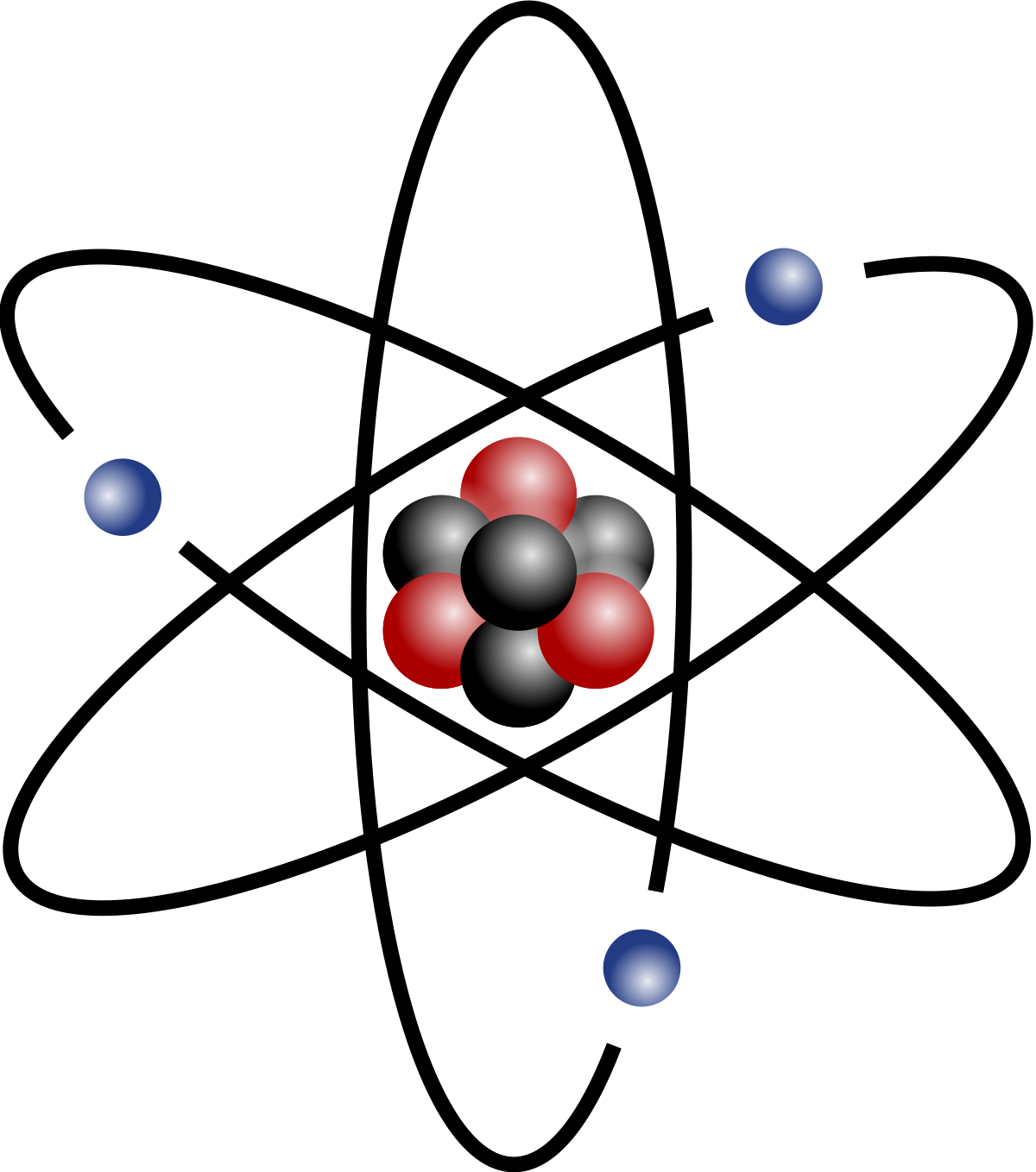 [Speaker Notes: Choose the one correct picture of Non-Renewable Energy from these four choices and drag and place it in the picture box below.]
Directions: Choose the correct picture of Non-Renewable Energy from the choices below.
B
A
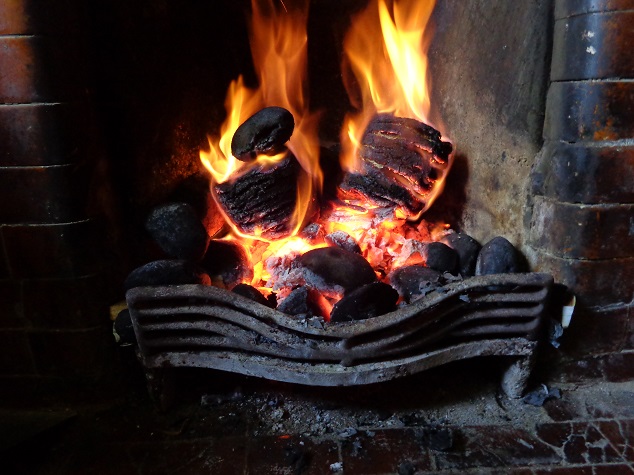 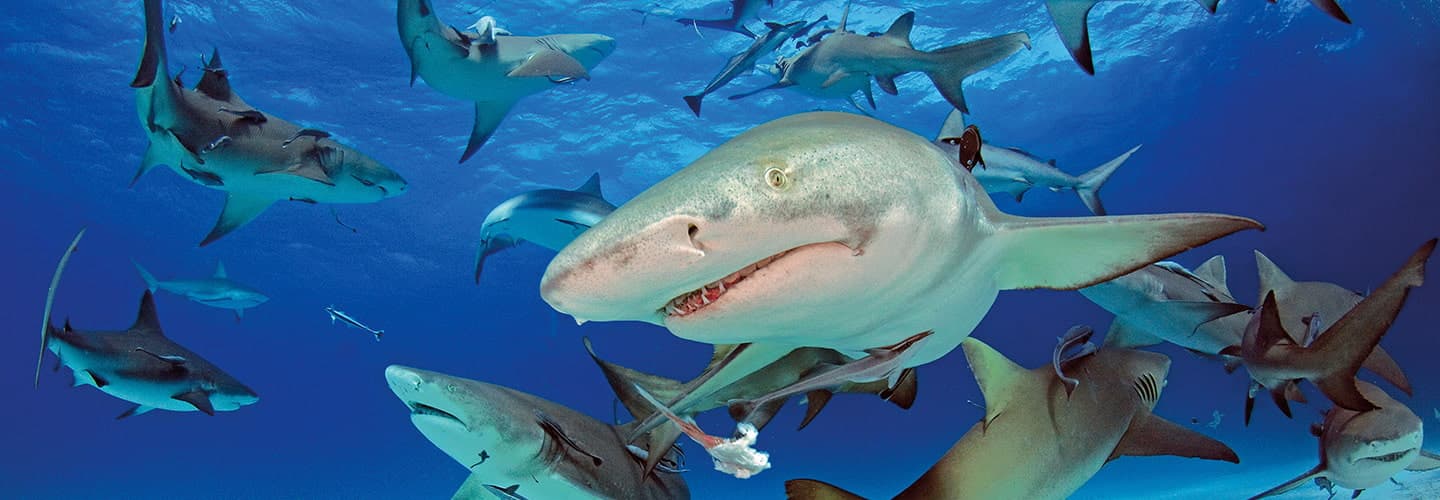 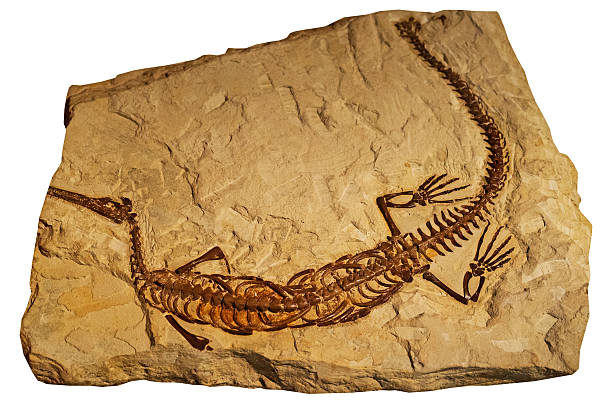 D
C
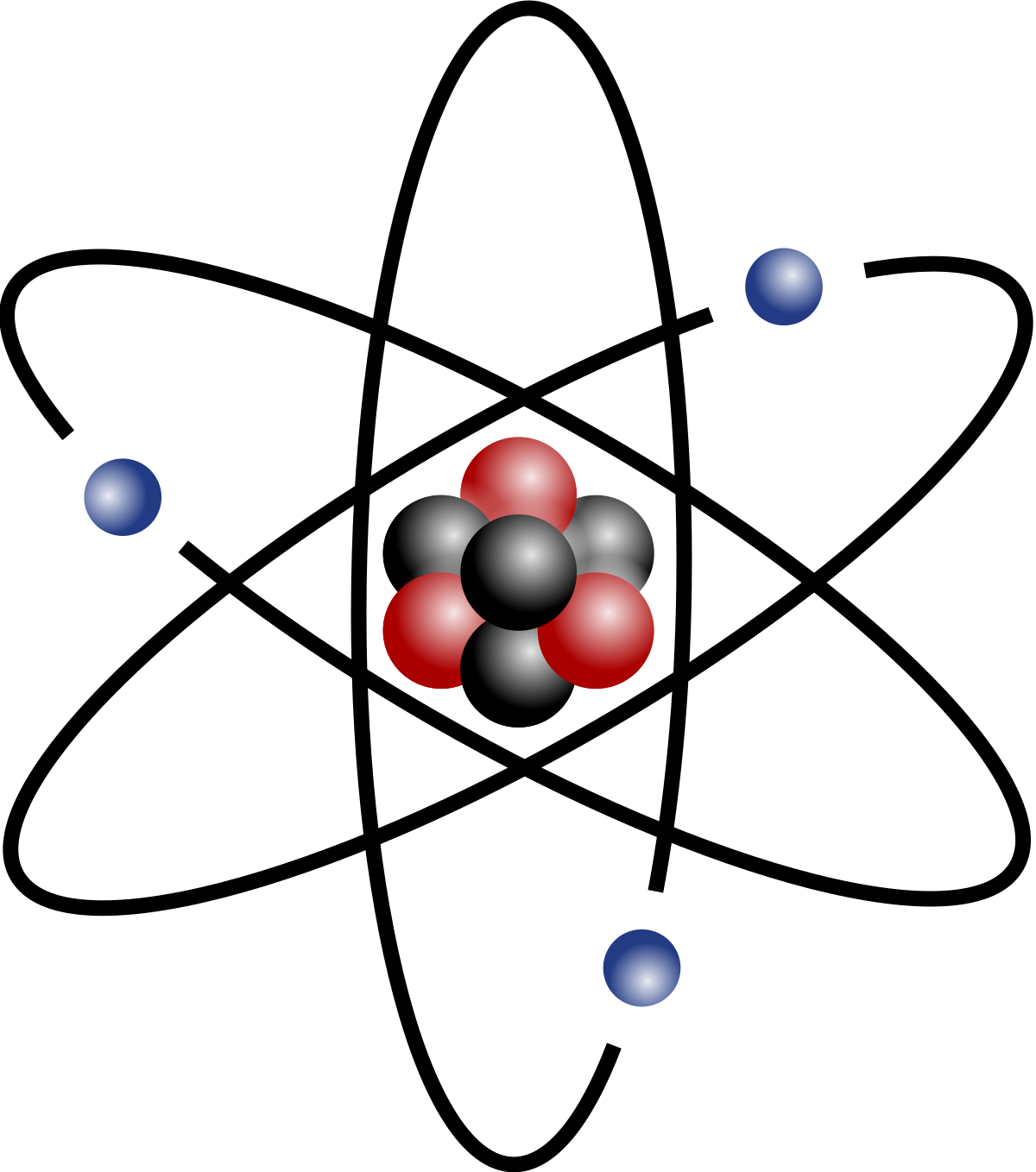 [Speaker Notes: You chose the picture that shows Non-Renewable Energy.]
Picture
Picture
Definition
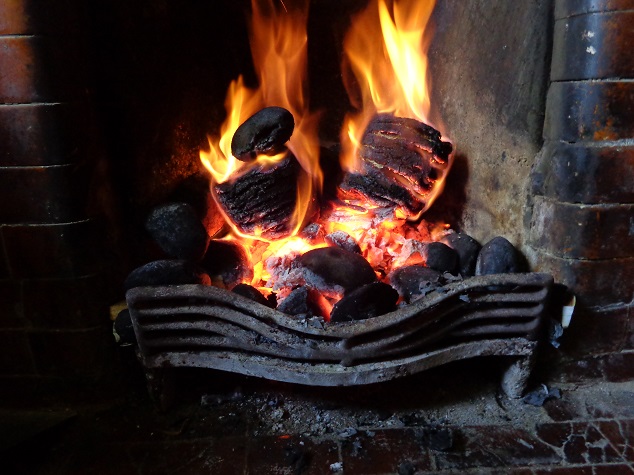 Non-Renewable Energy
Example
How does non-renewable energy impact my life?
[Speaker Notes: Here is the Frayer Model filled in with a picture of Non-Renewable Energy.]
Directions: Choose the correct definition of Non-Renewable Energy from the choices below.
A
Dropping of sediment to a new location
B
Preserved remains of prehistoric life
C
The ability to cause change
D
Energy that comes from sources that will eventually run out
[Speaker Notes: Choose the one correct definition of Non-Renewable Energy from these four choices and drag and place it in the definition box below.]
Directions: Choose the correct definition of Non-Renewable Energy from the choices below.
A
Dropping of sediment to a new location
B
Preserved remains of prehistoric life
C
The ability to cause change
D
Energy that comes from sources that will eventually run out
[Speaker Notes: You chose “Energy that comes from sources that will eventually run out.” This is correct! This is the definition of Non-Renewable Energy.]
Picture
Picture
Definition
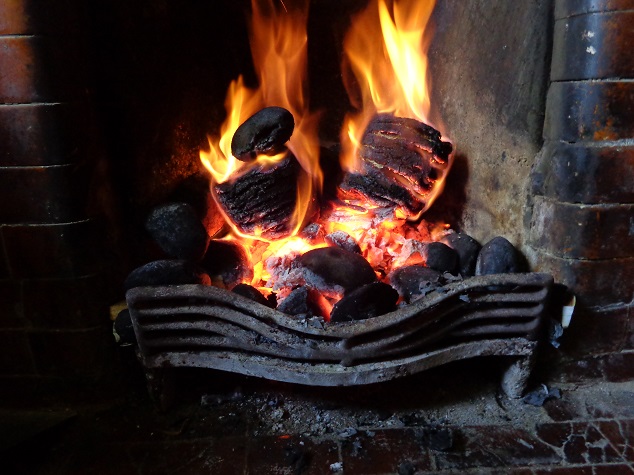 Energy that comes from sources that will eventually run out
Non-Renewable Energy
Example
How does non-renewable energy impact my life?
[Speaker Notes: Here is the Frayer Model with a picture and the definition filled in for Non-Renewable Energy: Energy that comes from sources that will eventually run out.]
Directions: Choose the correct example of Non-Renewable Energy from the choices below.
A
A dinosaur preserved in stone
B
Animals and plants living together in one place
C
Using a natural gas stove to cook food
Eating a balanced diet including fruits and vegetables
D
[Speaker Notes: Choose the one correct example of Non-Renewable Energy from these four choices and drag and place it in the example box below.]
Directions: Choose the correct example of Non-Renewable Energy from the choices below.
A
A dinosaur preserved in stone
B
Animals and plants living together in one place
C
Using a natural gas stove to cook food
Eating a balanced diet including fruits and vegetables
D
[Speaker Notes: You chose “Using a natural gas stove to cook food.” This is an example of Non-Renewable Energy!]
Picture
Picture
Definition
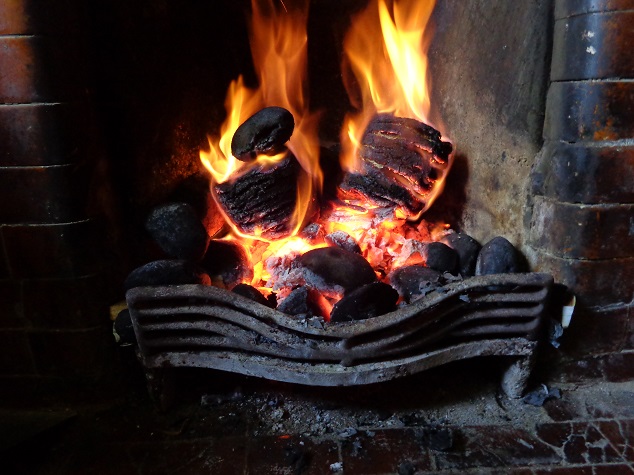 Energy that comes from sources that will eventually run out
Non-Renewable Energy
Using a natural gas 
stove to cook food
Example
How does non-renewable energy impact my life?
[Speaker Notes: Here is the Frayer Model with a picture, definition, and an example of Non-Renewable Energy: Using a natural gas stove to cook food.]
Directions: Choose the correct response for “how does Non-Renewable Energy impact my life?” from the choices below.
A
Non-Renewable Energy impacts my life by showing me how to grow plants to use for food and medicine.
B
Non-Renewable Energy impacts my life by making sure I have healthy food to eat.
Non-Renewable Energy impacts my life by knowing what energy comes from sources that will run out, which can hurt the environment.
C
D
Non-Renewable Energy impacts my life by providing energy for me to live.
[Speaker Notes: Choose the one correct response for “how does TERM impact my life?” from these four choices and drag and place it in the box below.]
Directions: Choose the correct response for “how does Non-Renewable Energy impact my life?” from the choices below.
A
Non-Renewable Energy impacts my life by showing me how to grow plants to use for food and medicine.
B
Non-Renewable Energy impacts my life by making sure I have healthy food to eat.
Non-Renewable Energy impacts my life by knowing what energy comes from sources that will run out, which can hurt the environment.
C
D
Non-Renewable Energy impacts my life by providing energy for me to live.
[Speaker Notes: You chose “Non-Renewable Energy impacts my life by knowing what energy comes from sources that will run out, which can hurt the environment.” That is correct! This is an example of how Non-Renewable Energy impacts your life.]
Picture
Picture
Definition
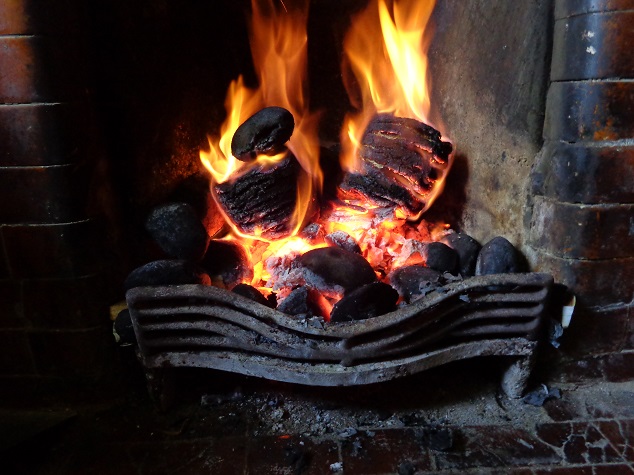 Energy that comes from sources that will eventually run out
Non-Renewable Energy
Using a natural gas 
stove to cook food
Non-Renewable Energy impacts my life by knowing what energy comes from sources will run out, which can hurt the environment.
Example
How does non-renewable energy impact my life?
[Speaker Notes: Here is the Frayer Model with a picture, definition, example, and a correct response to “how does Non-Renewable Energy impact my life?”: Non-Renewable Energy impacts my life by knowing what energy comes from sources that will run out, which can hurt the environment.]
Remember!!!
[Speaker Notes: So remember!]
Non-Renewable Energy: energy that comes from sources that will eventually run out
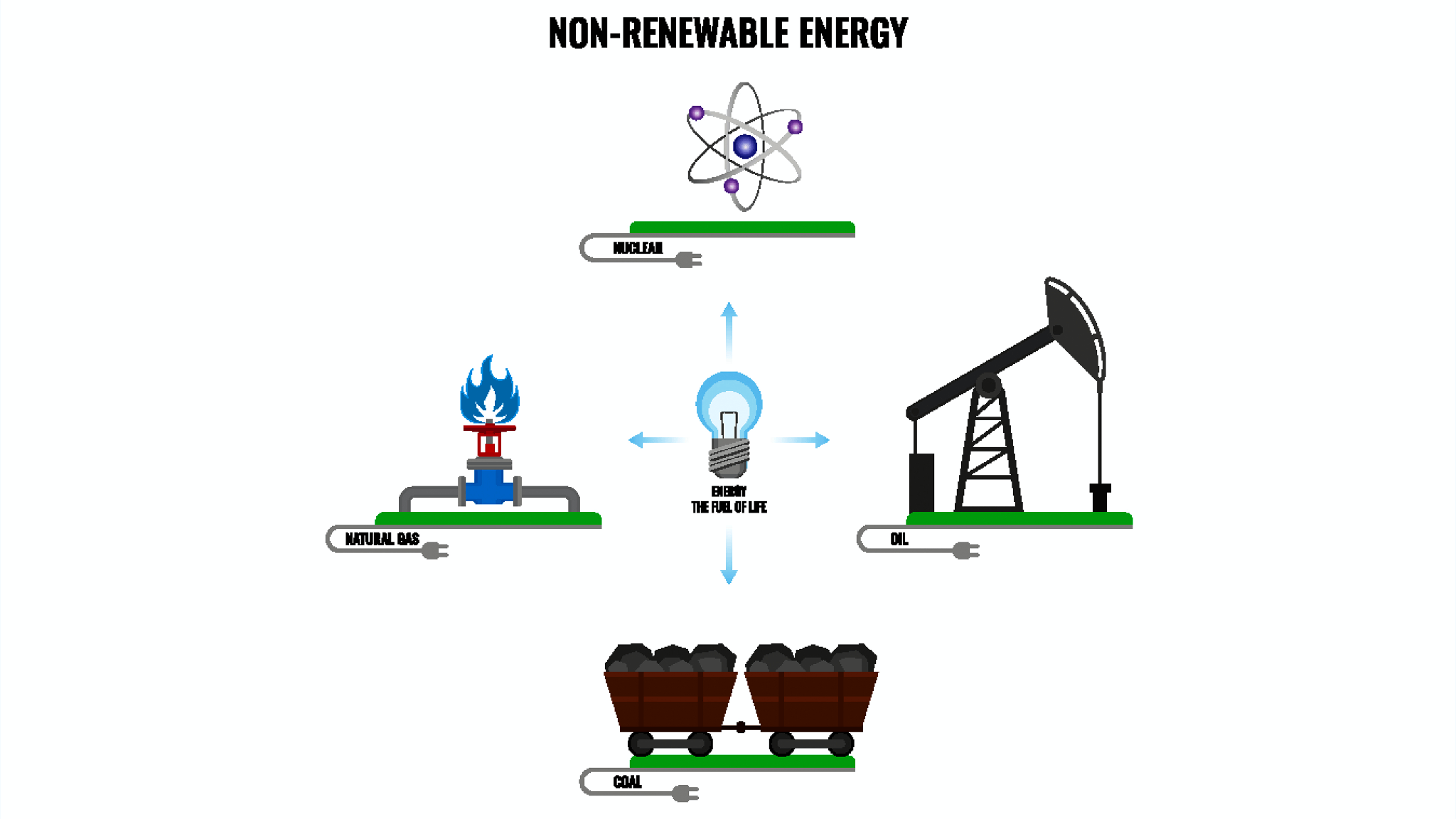 [Speaker Notes: Non-Renewable Energy is energy that comes from sources that will eventually run out.]
Big Question: How does the amount we use of different types of resources help us take care of our environment?
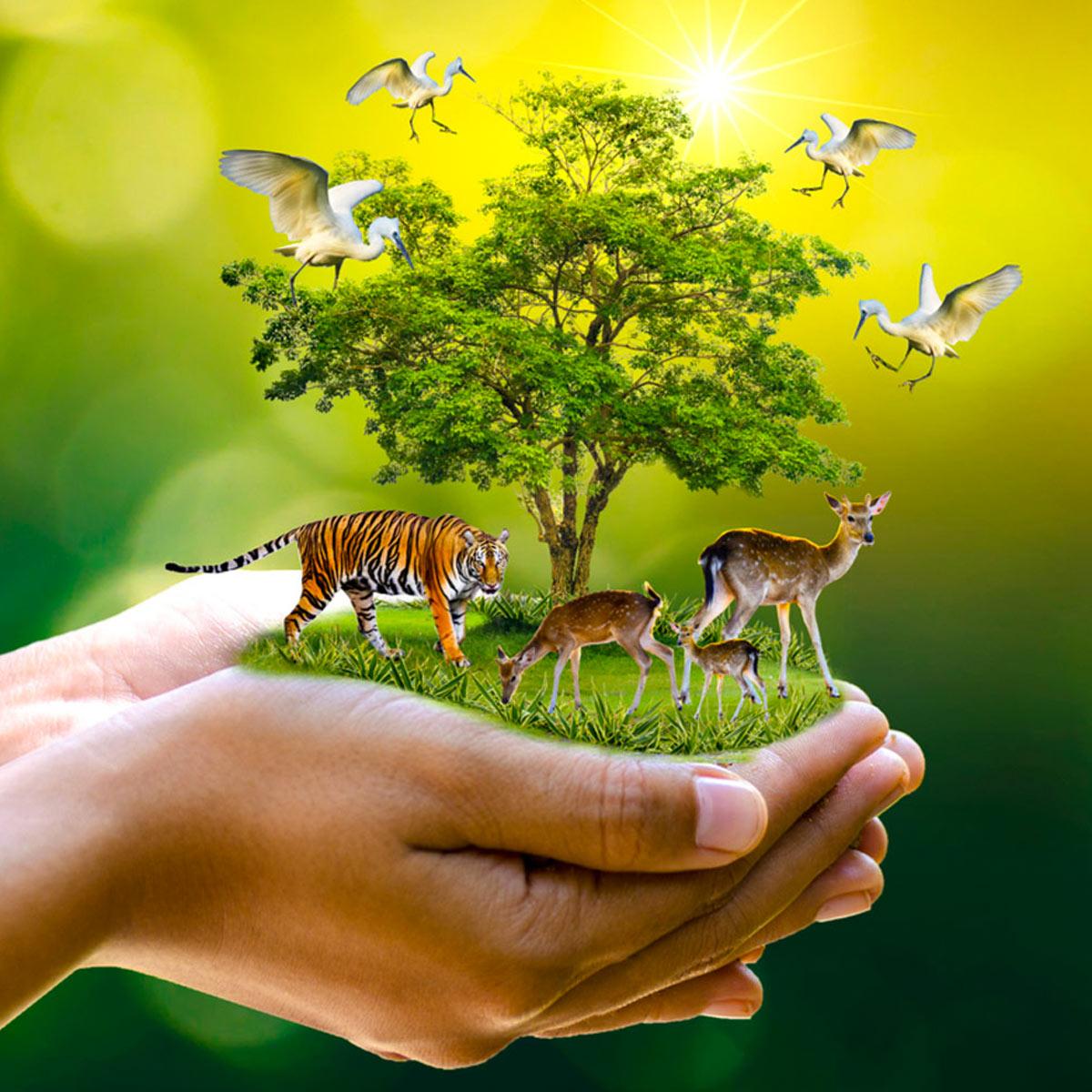 [Speaker Notes: Let’s reflect once more on our big question. Our “big question” is: How does the amount we use of different types of resources help us take care of our environment?

Does anyone have any additional examples to share that haven’t been discussed yet?]
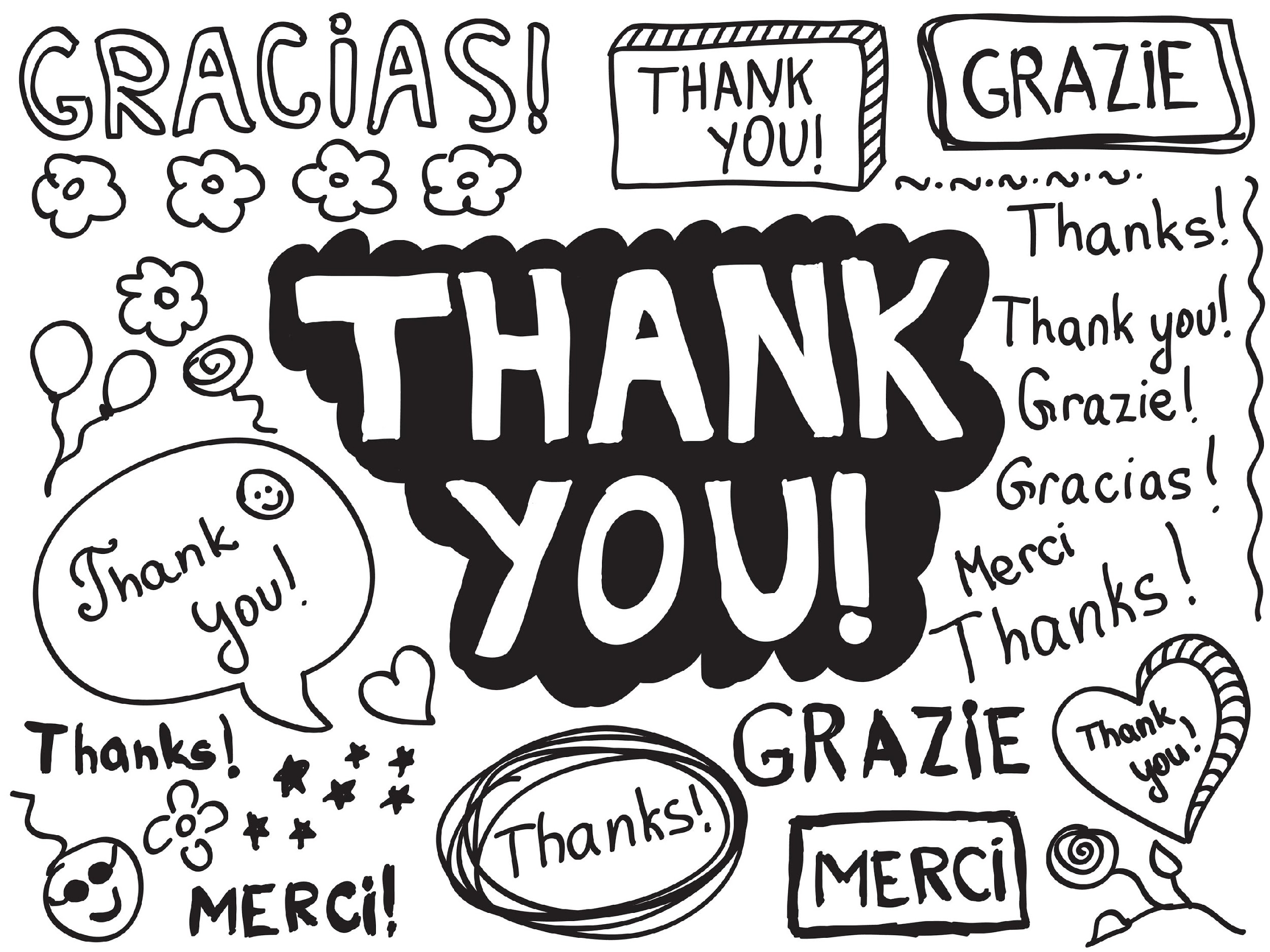 [Speaker Notes: Thanks for watching, and please continue watching CAPs available from this website.]
This Was Created With Resources From:
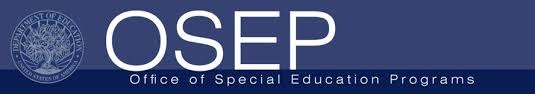 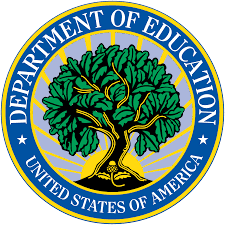 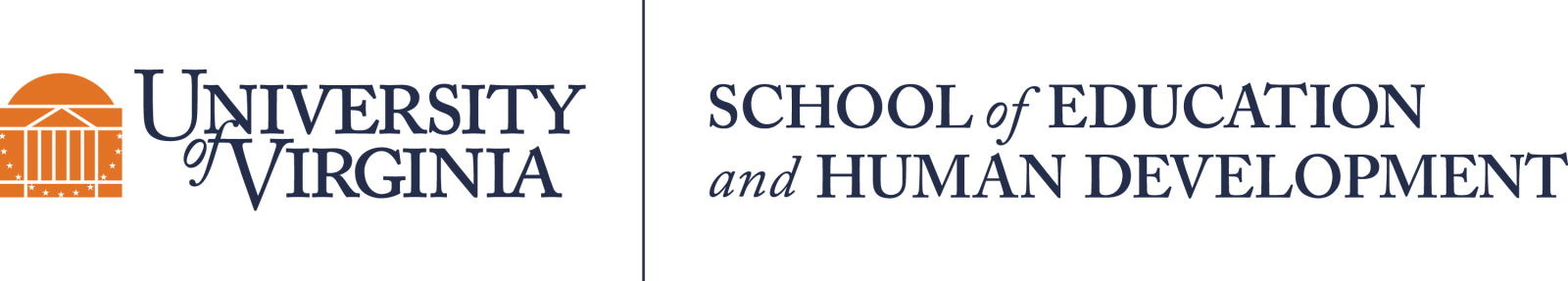 Questions or Comments

 Michael Kennedy, Ph.D.          MKennedy@Virginia.edu 
Rachel L Kunemund, Ph.D.	             rk8vm@virginia.edu